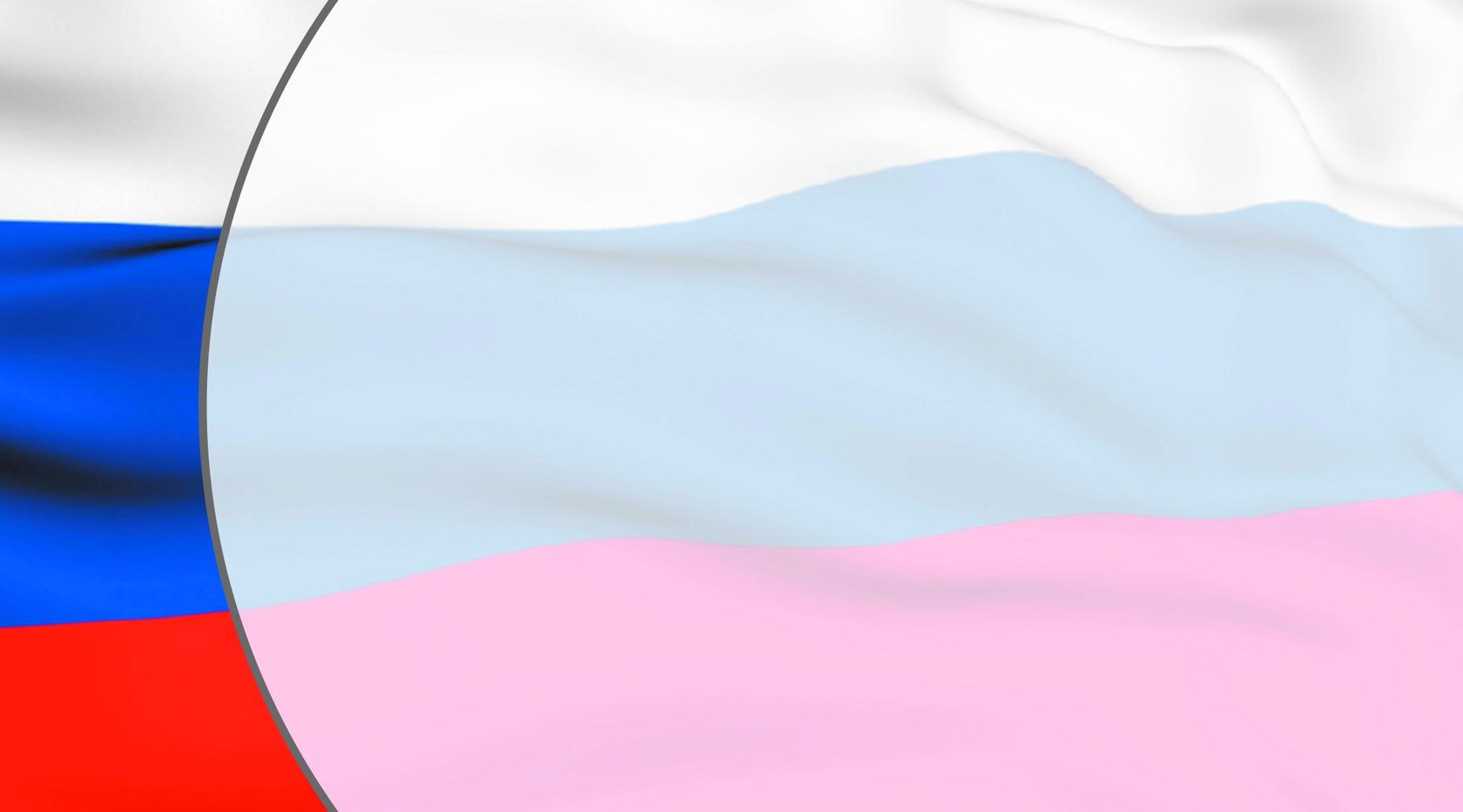 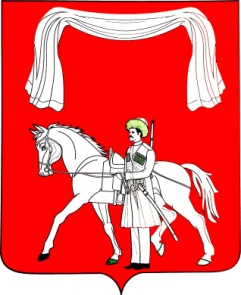 УТВЕРЖДЕН протоколом собрания  жителейИльинского сельского поселения Новопокровского районаот  09.02.2021 года
Проект местной инициативы 
Ильинского  сельского поселения 
Новопокровского района

     «Благоустройство «Аллеи Памяти» в ст. Ильинской Новопокровского района»
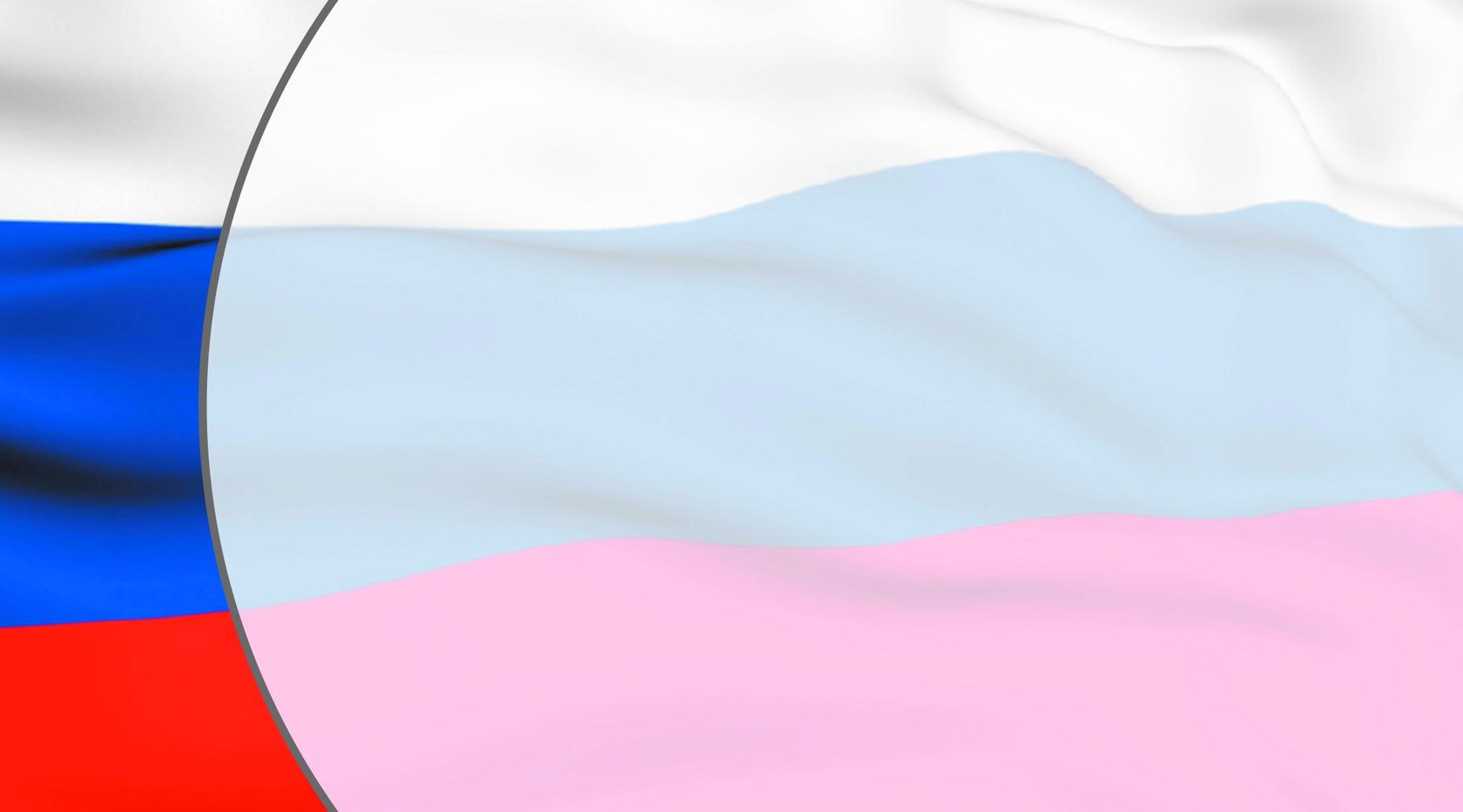 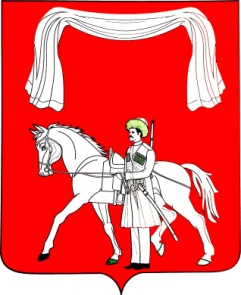 ДИЗАЙН – ПРОЕКТ «Благоустройство «Аллеи Памяти» в ст. Ильинской Новопокровского района»
Заказчик : Администрация Ильинского сельского поселения Новопокровского района
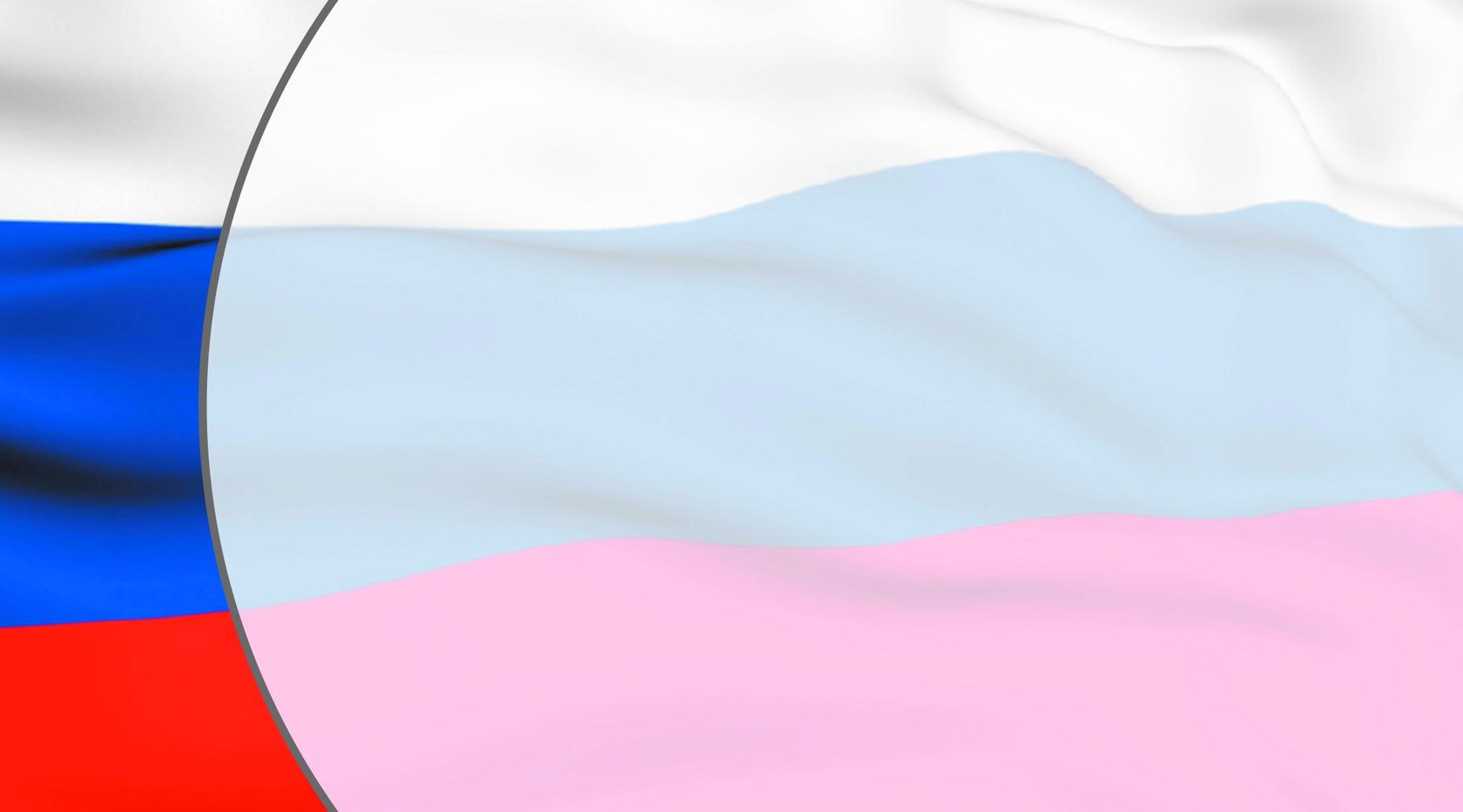 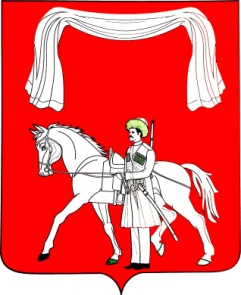 Благоустройство «Аллеи Памяти» в ст. Ильинской     Новопокровского района
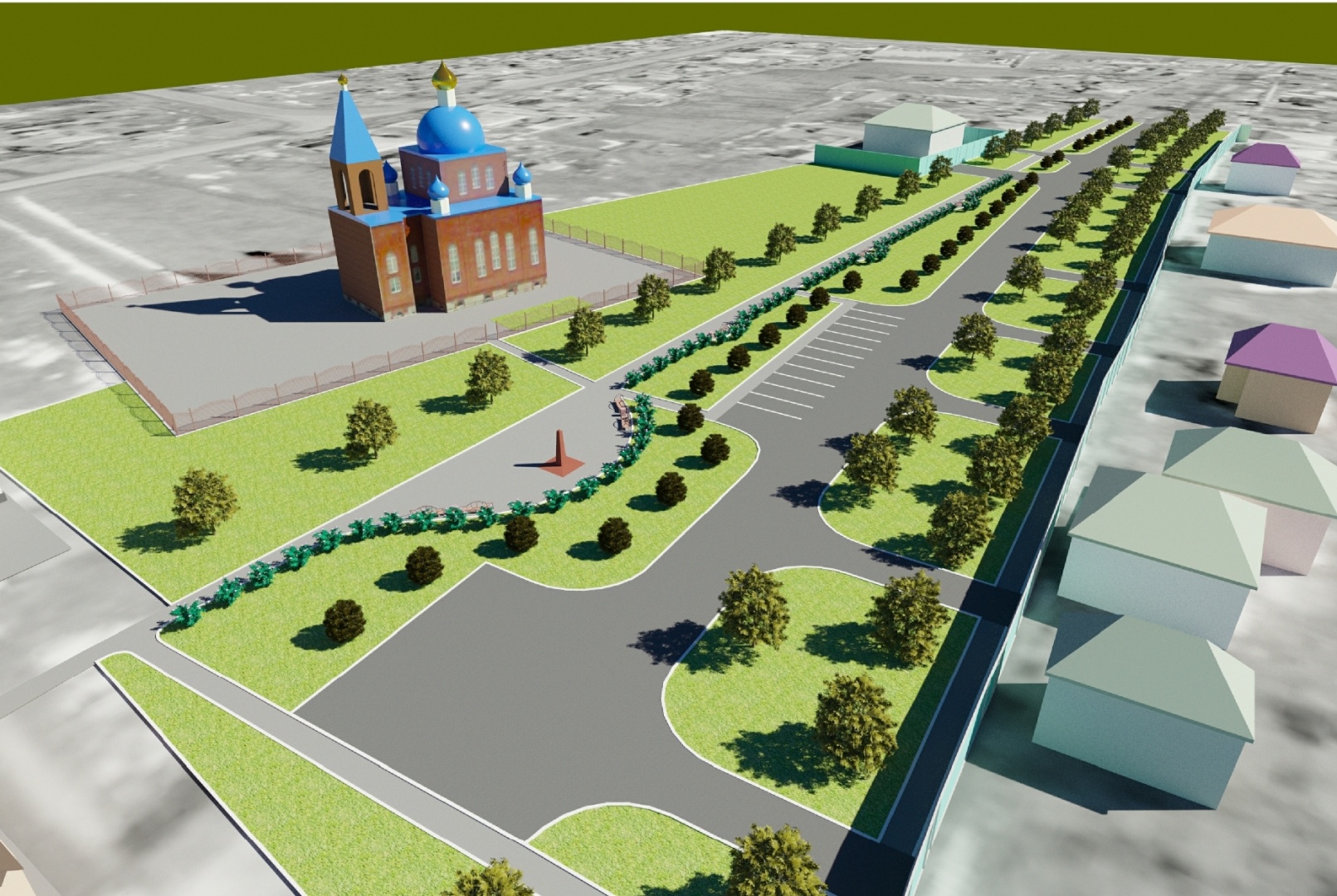 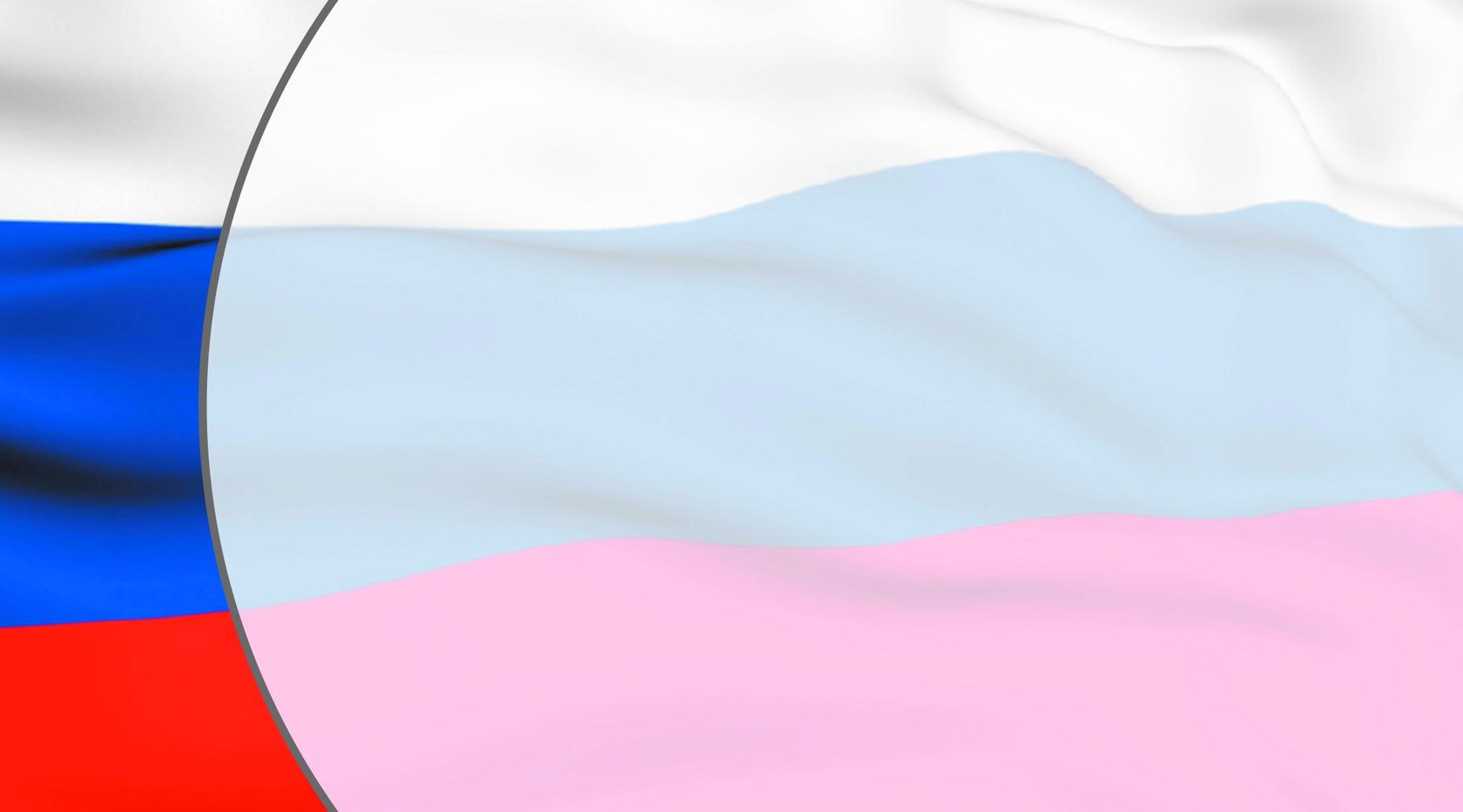 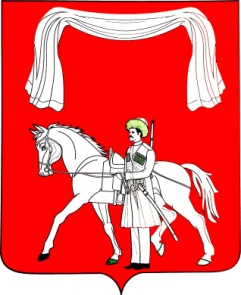 Пояснительная записка
Основание для проектирования
   Проектная документация выполнена в рамках 
 Постановления главы администрации (губернатора) Краснодарского края от 6 февраля 2020 г. № 70"О краевом конкурсе по отбору проектов местных инициатив»;  
Решения   Совета Ильинского сельского поселения Новопокровского района №60 от 16.02.2021 года «Об утверждении Положения о порядке реализации инициативных проектов в Ильинском сельском поселении Новопокровского района».
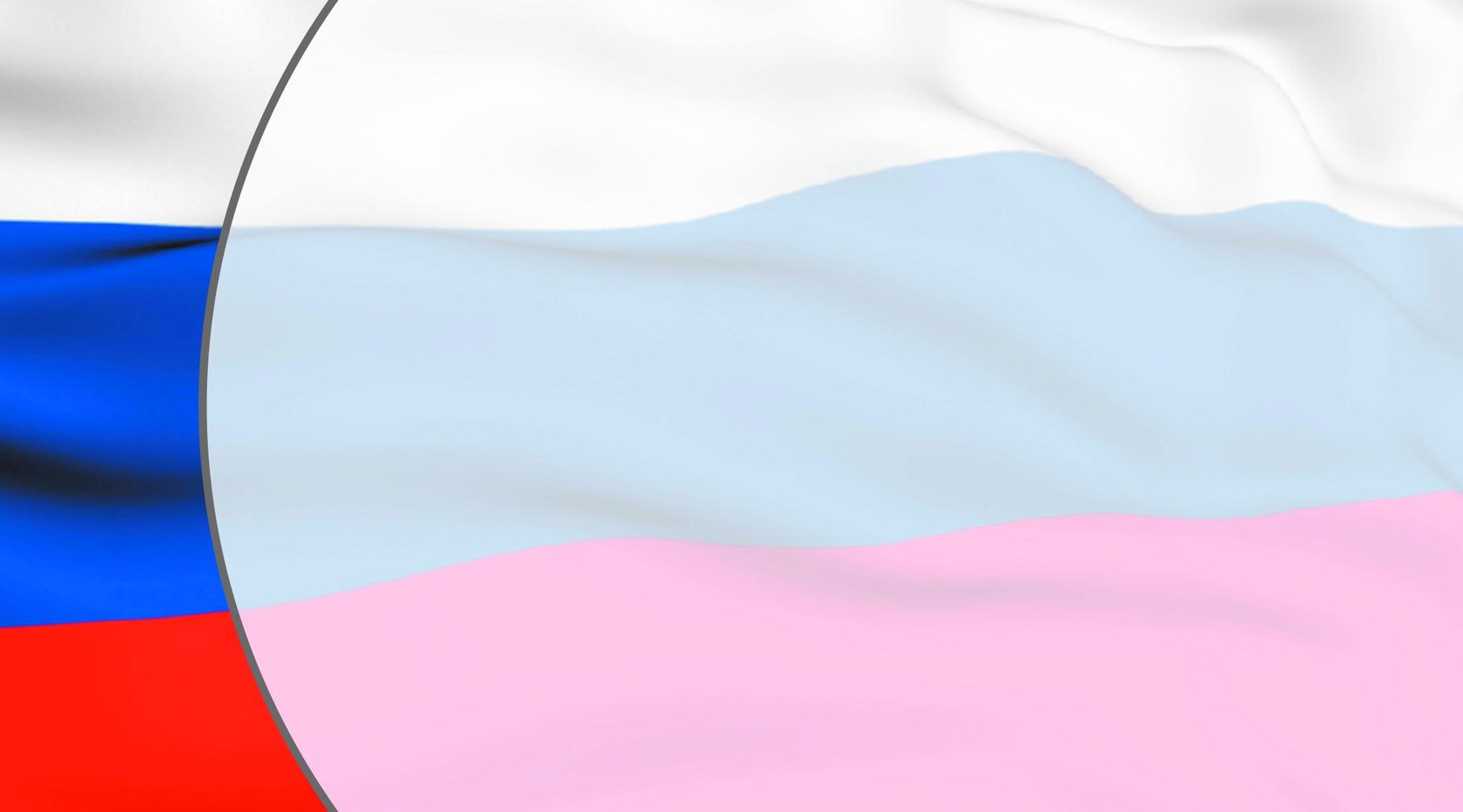 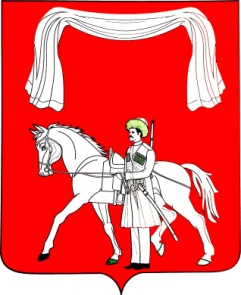 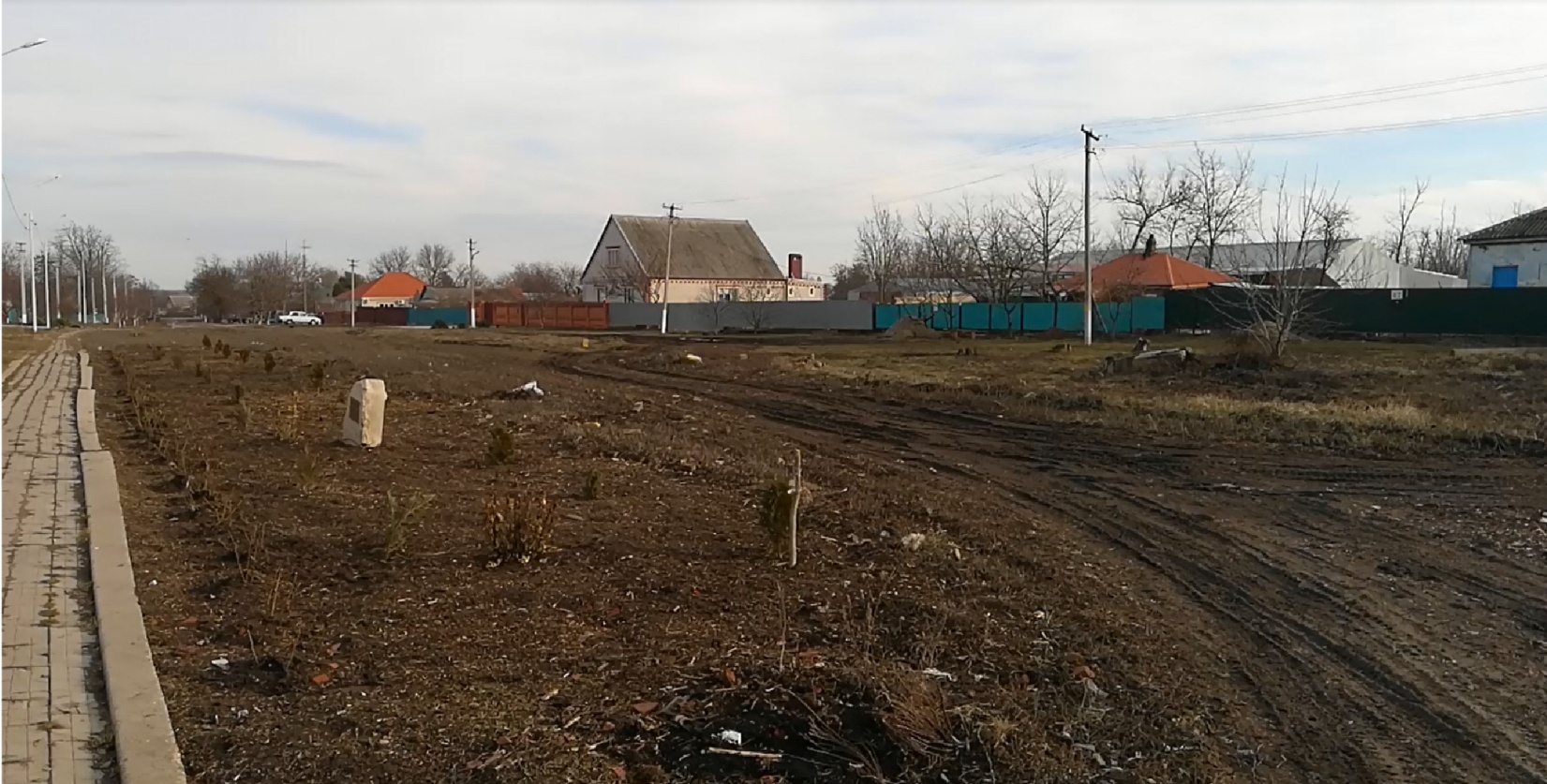 Исходные данные 
и условия реализации проекта благоустройства
Территория прилегающая к «Аллеи Памяти»   расположена в парковой зоне по адресу ст. Ильинская, ул.Ленина, в границах земельного участка с кадастровым номером 23:22:0802006:1746. Собственником данного земельного участка является  Ильинское сельское поселение Новопокровского  района
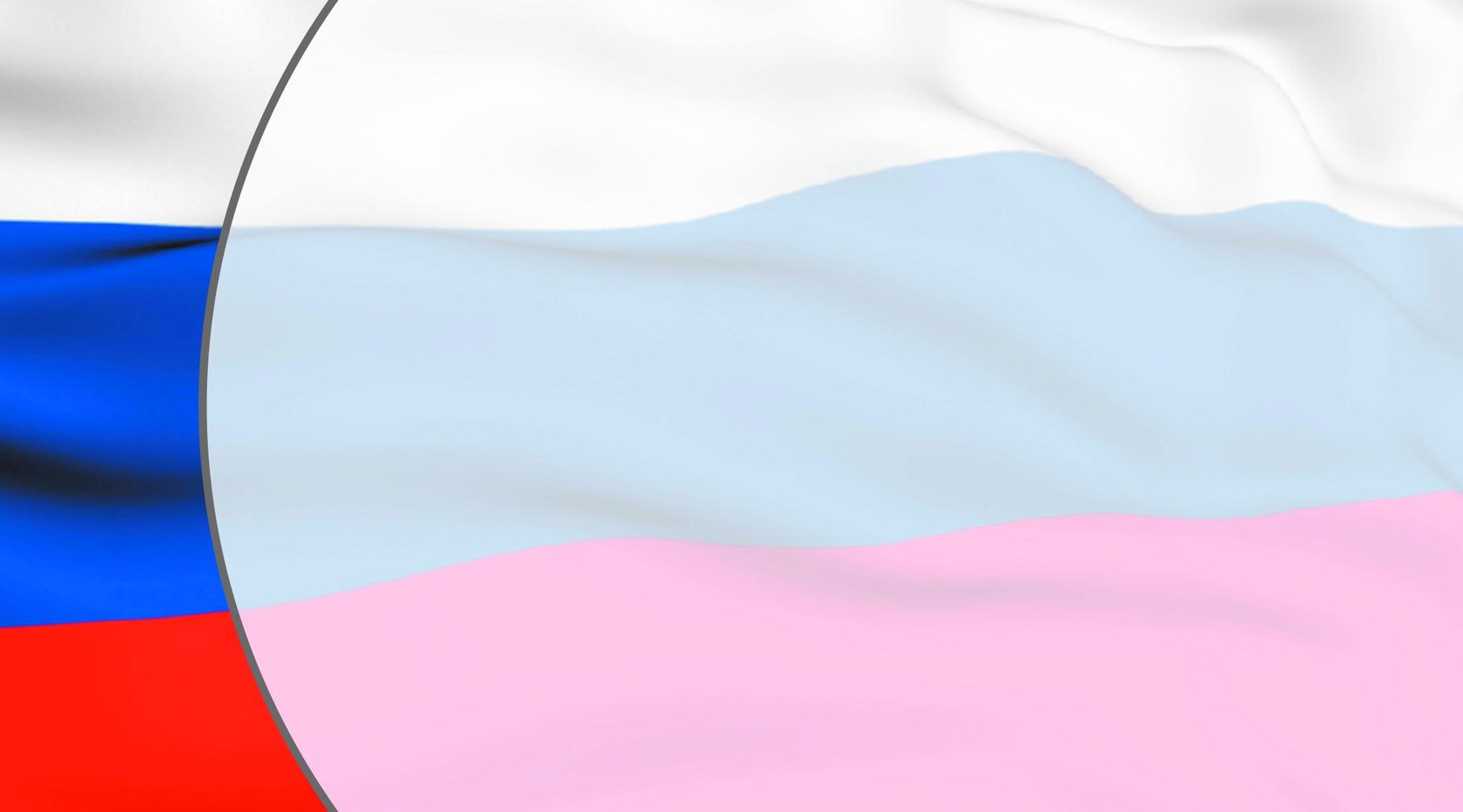 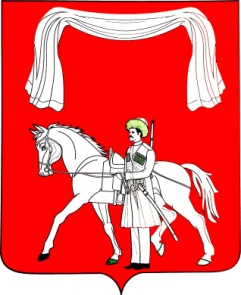 Территория благоустраиваемой территории расположена в центральной части станицы Ильинской, Новопокровского района на территории земель общего пользования. На текущий момент на данной территории присутствуют  пешеходные дорожки, покрытие которых требует замены.
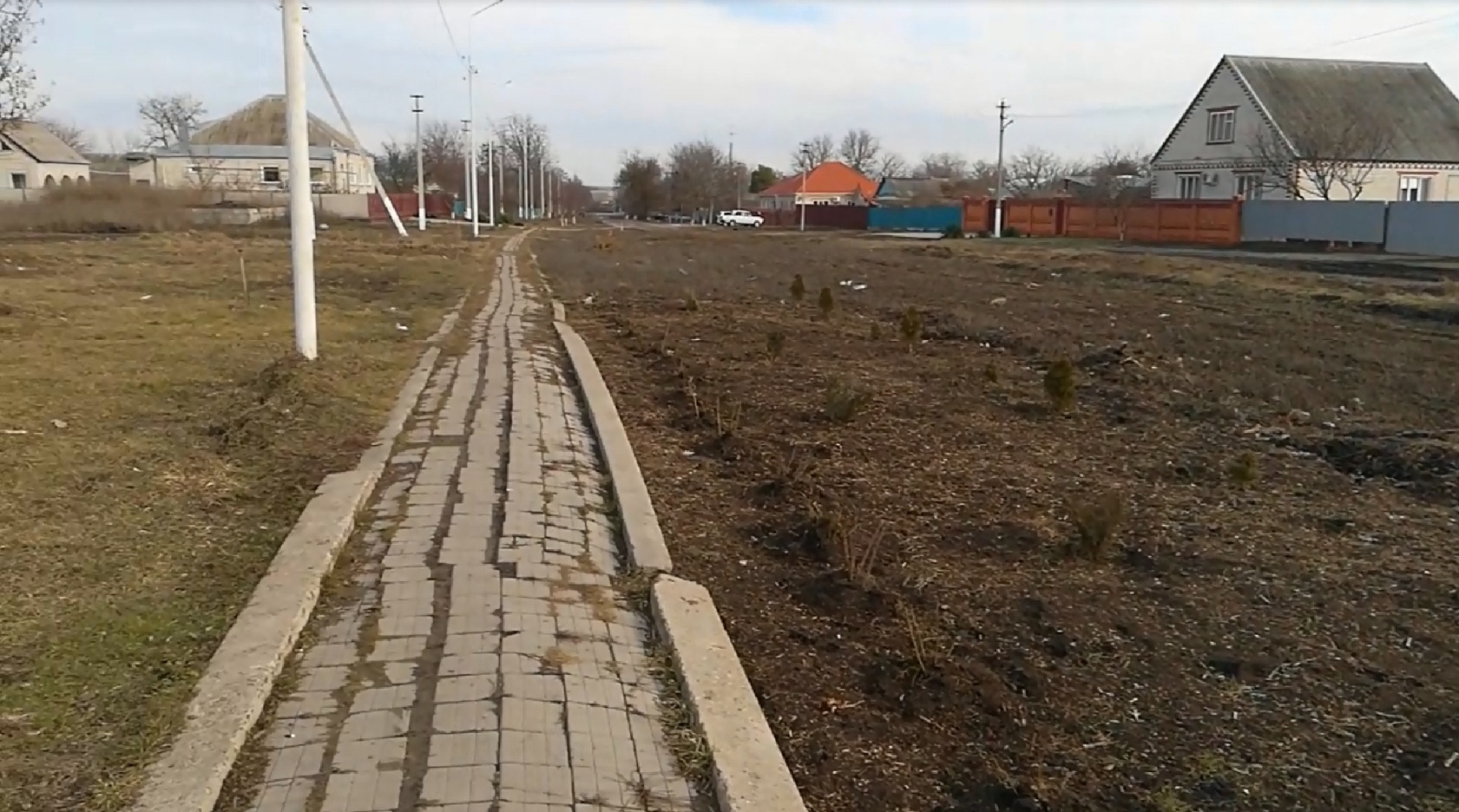 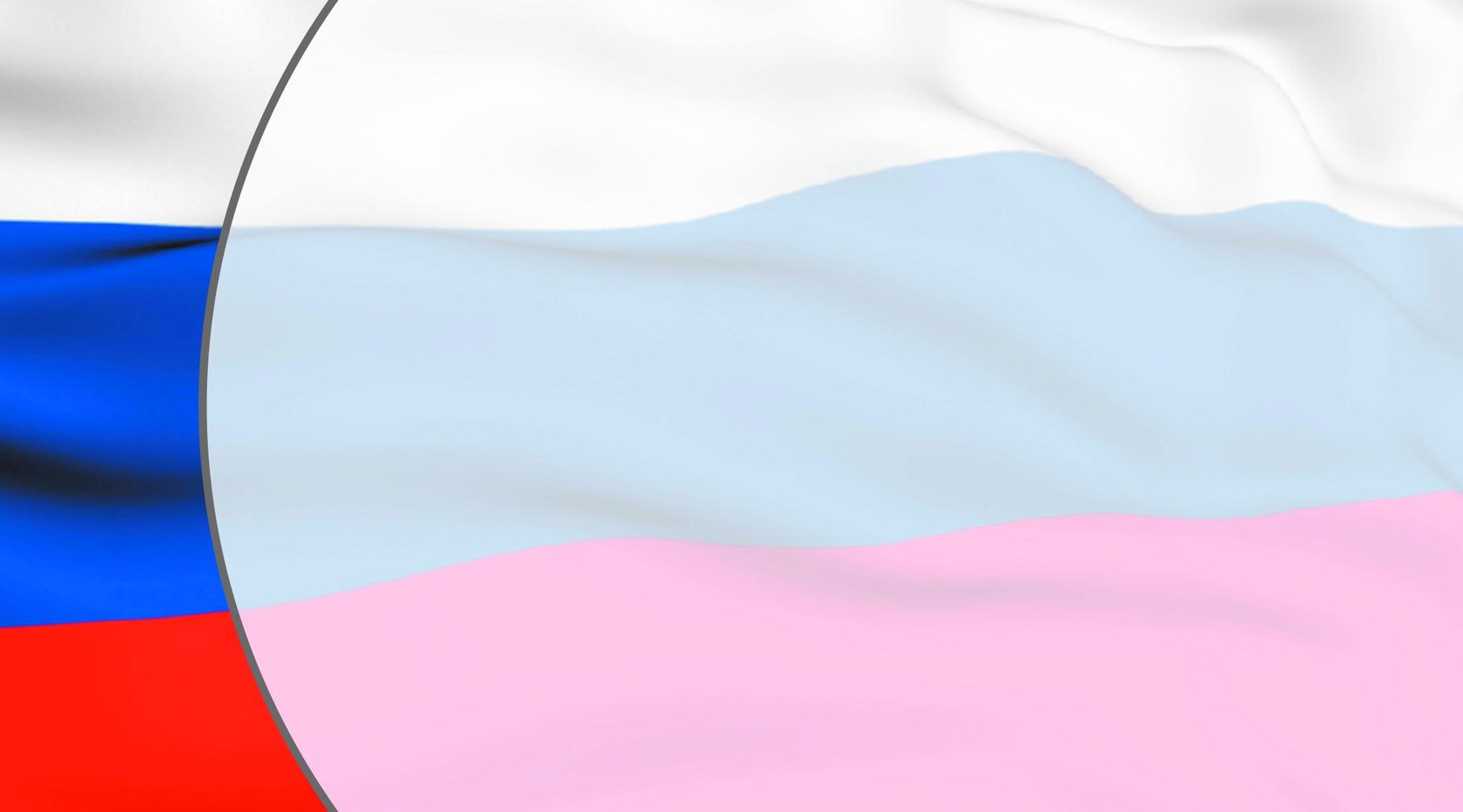 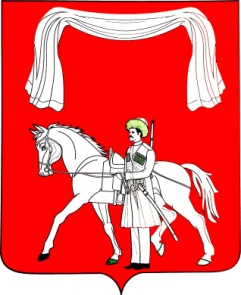 Целью проекта благоустройства общественной территории является подготовка комплексных мероприятий, направленных формирование нравственной культуры жителей станицы, чувства гордости за свою малую Родину, стремление внести свой вклад в ее возрождение, проведение торжественно-значимых мероприятий, воспитание патриотизма на исторических примерах своей малой Родины. Это будет особый патриотический комплекс, направленный на  развитие историко-культурной среды у всех жителей и у подрастающего поколения
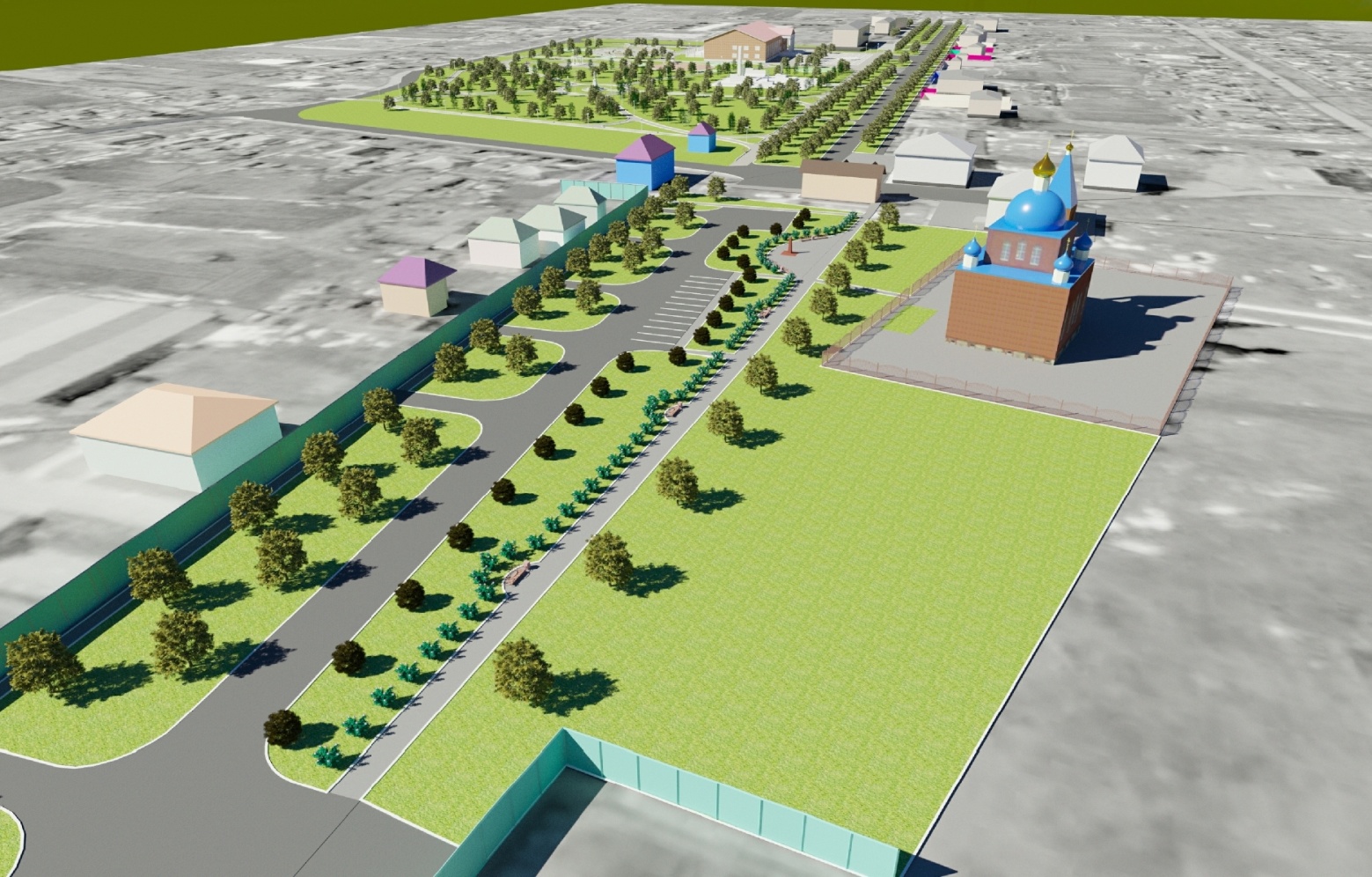 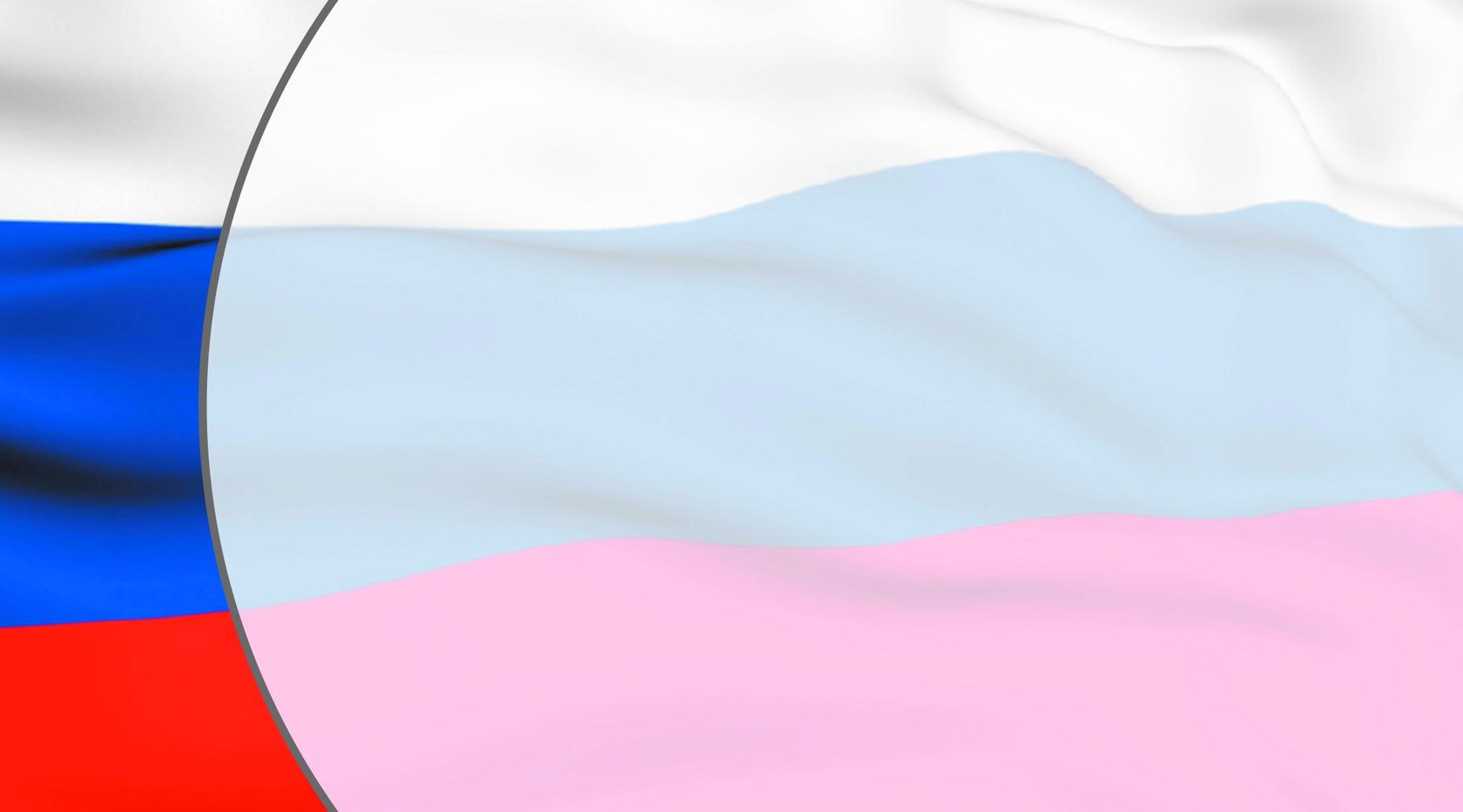 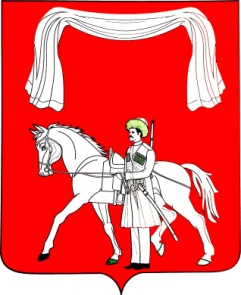 В проекте благоустройства общественной территории предусматривает:
ремонт покрытий существующих пешеходных дорожек с заменой существующих бортовых камней, пришедших в негодность, с учётом обеспечения отвода поверхностных вод со всей площадки в сторону наименьшей высотной отметки территории:
- устройство новых пешеходных дорожек из тротуарной плитки; 
- устройство площадок для отдыха; 
- устройство бордюра; 
- устройство малых архитектурных форм (лавочки, урны);
- устройство площадки для временной парковки автомобилей:
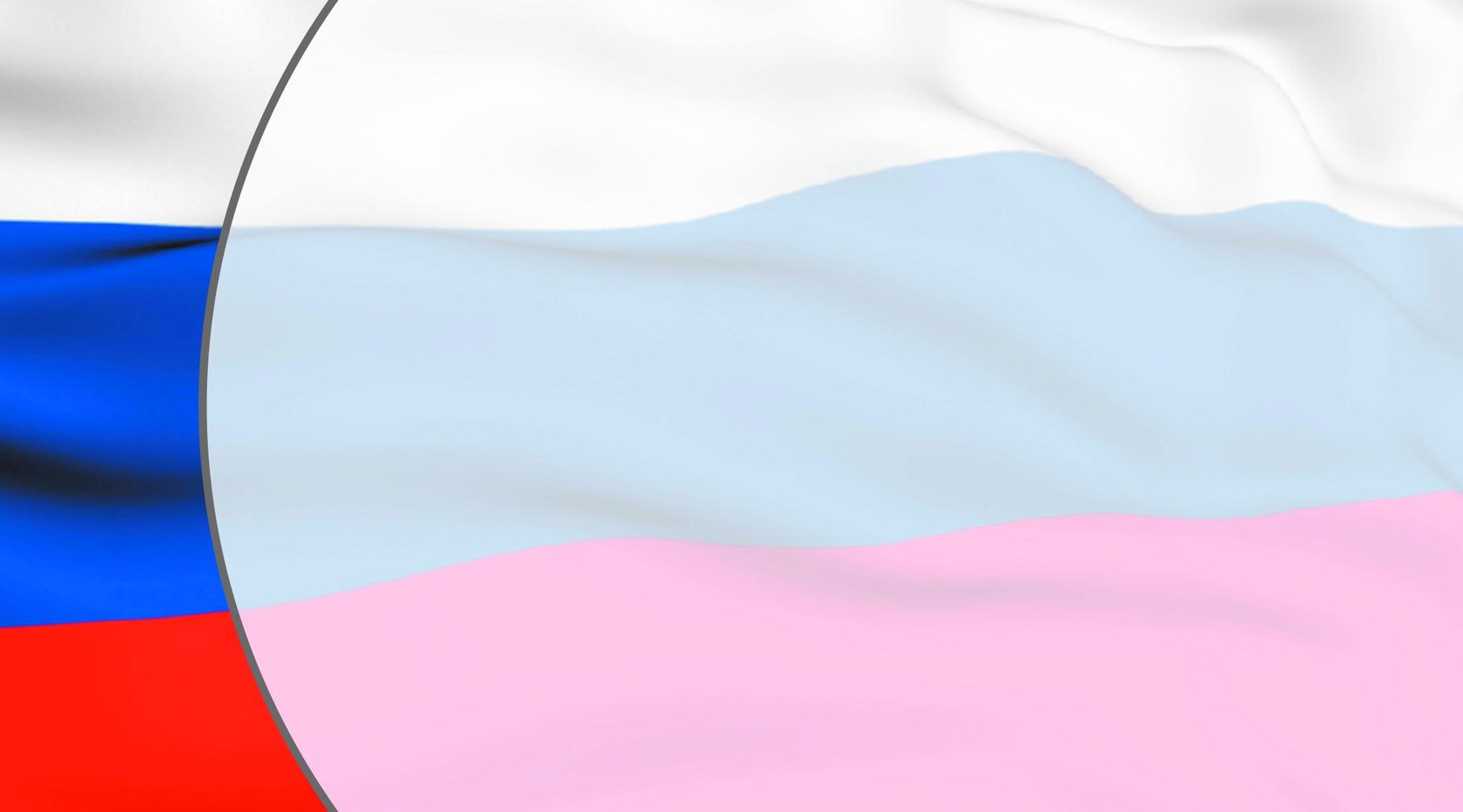 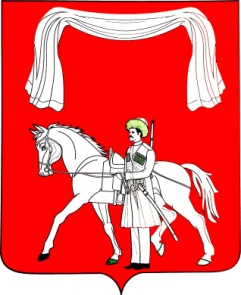 Ситуационный план
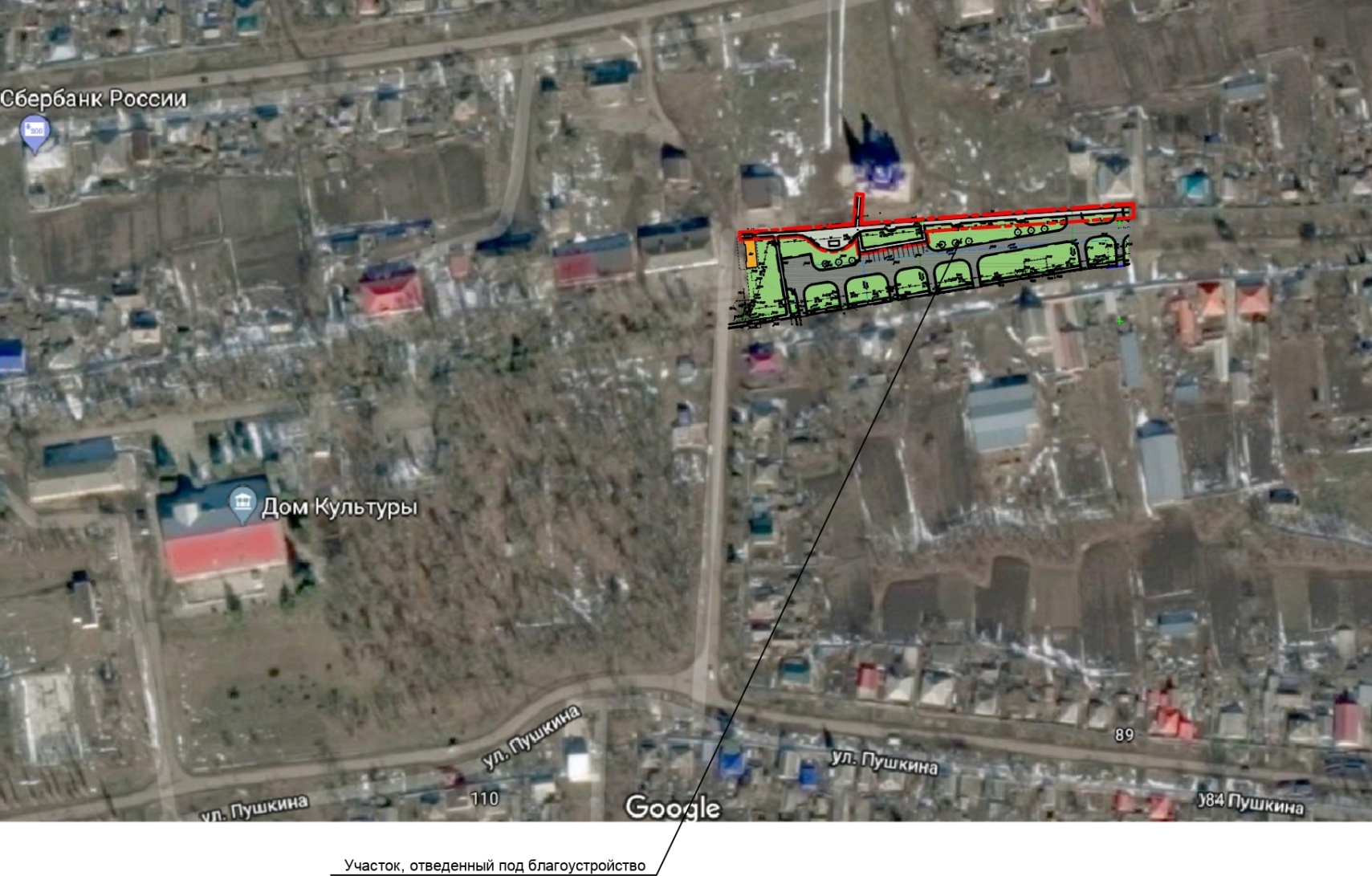 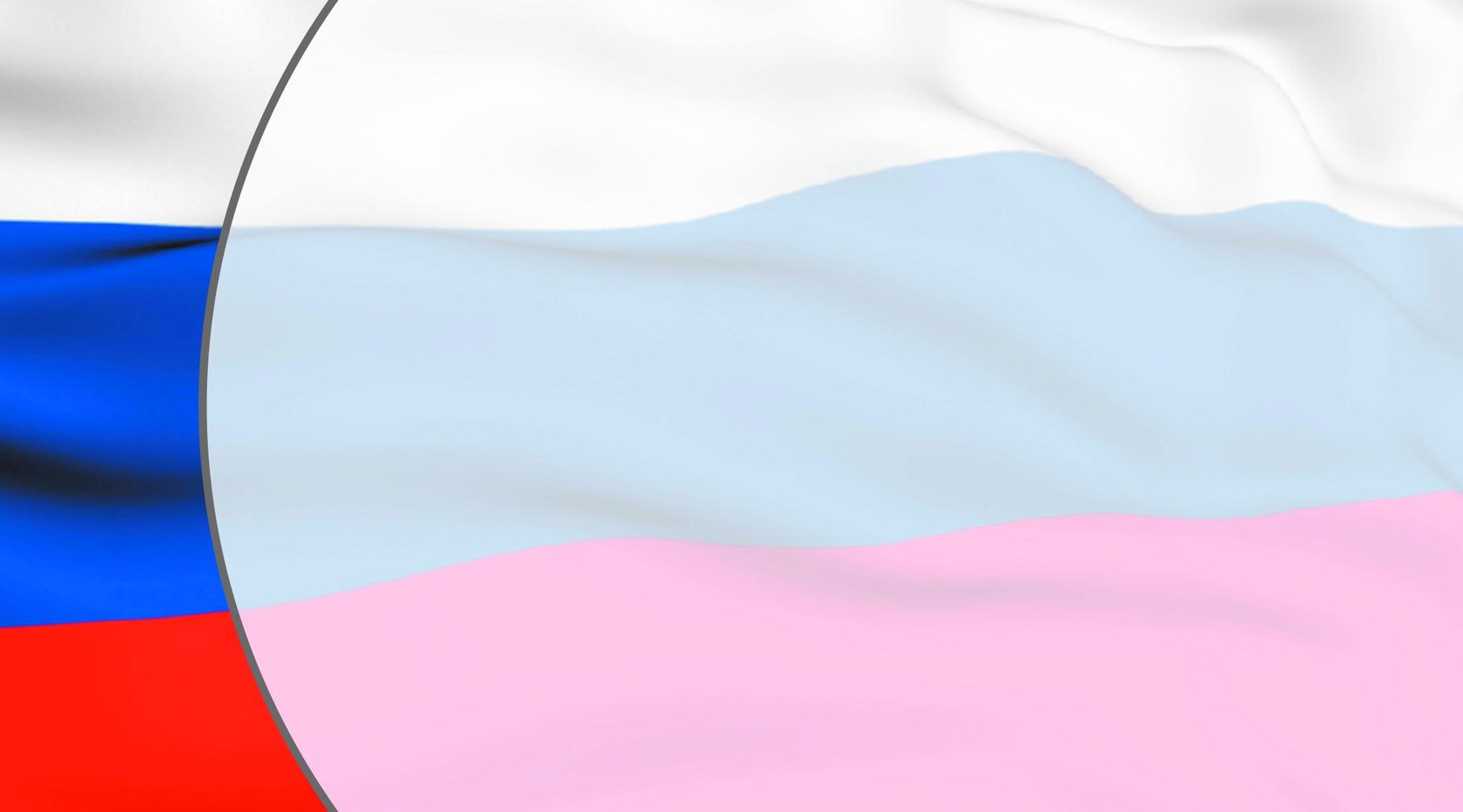 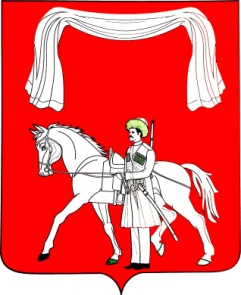 Схема благоустраиваемой территории
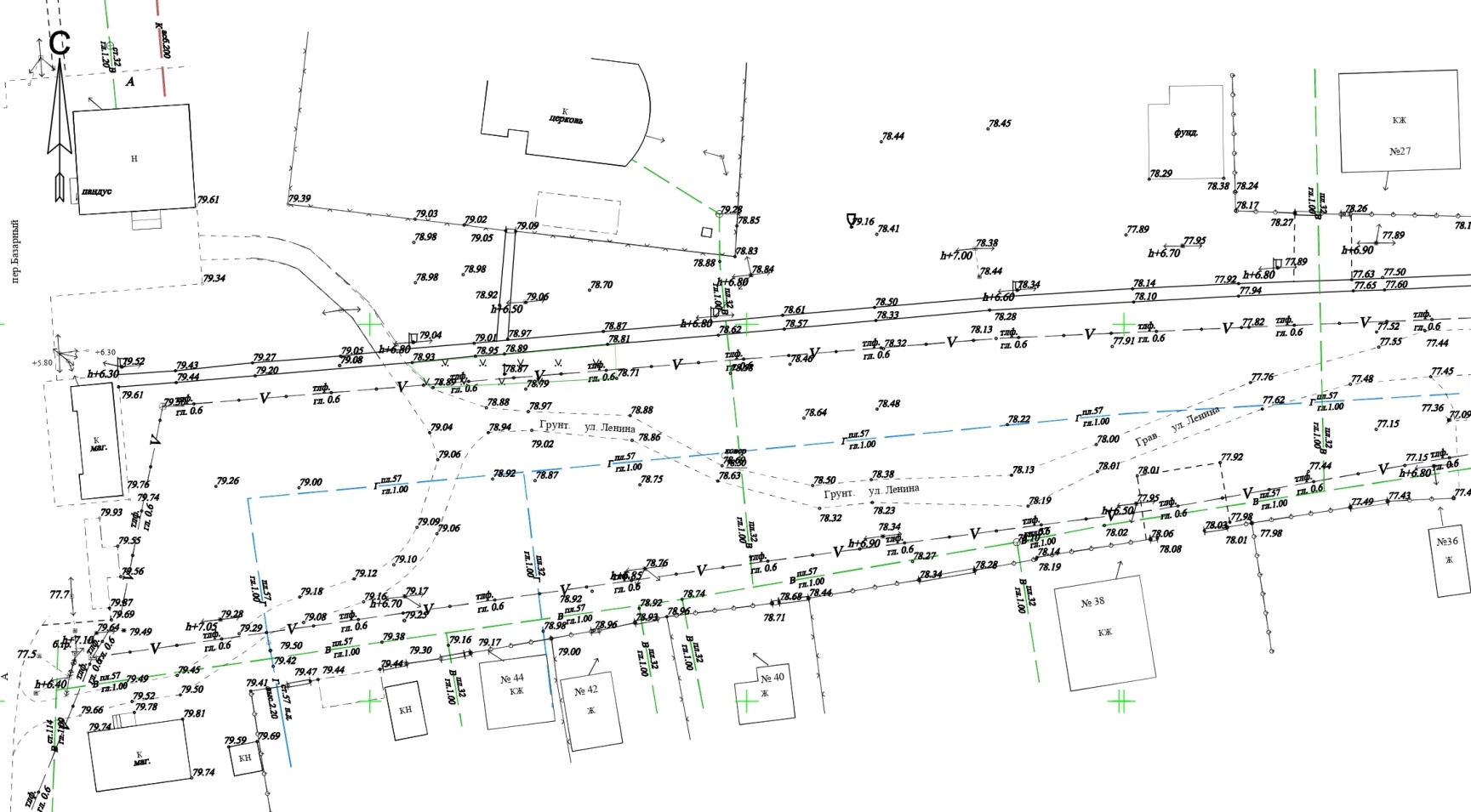 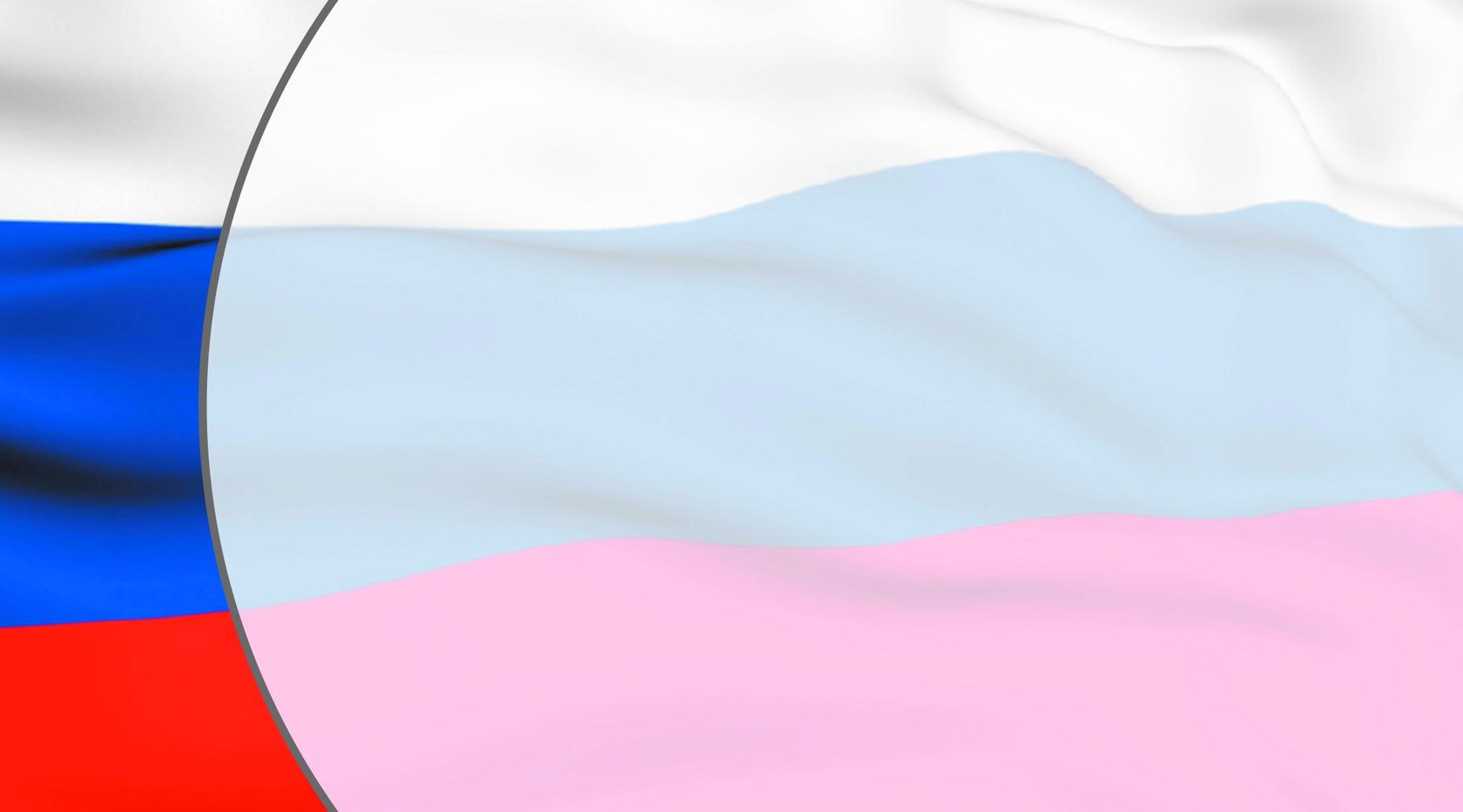 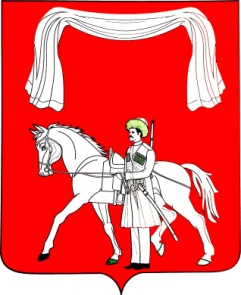 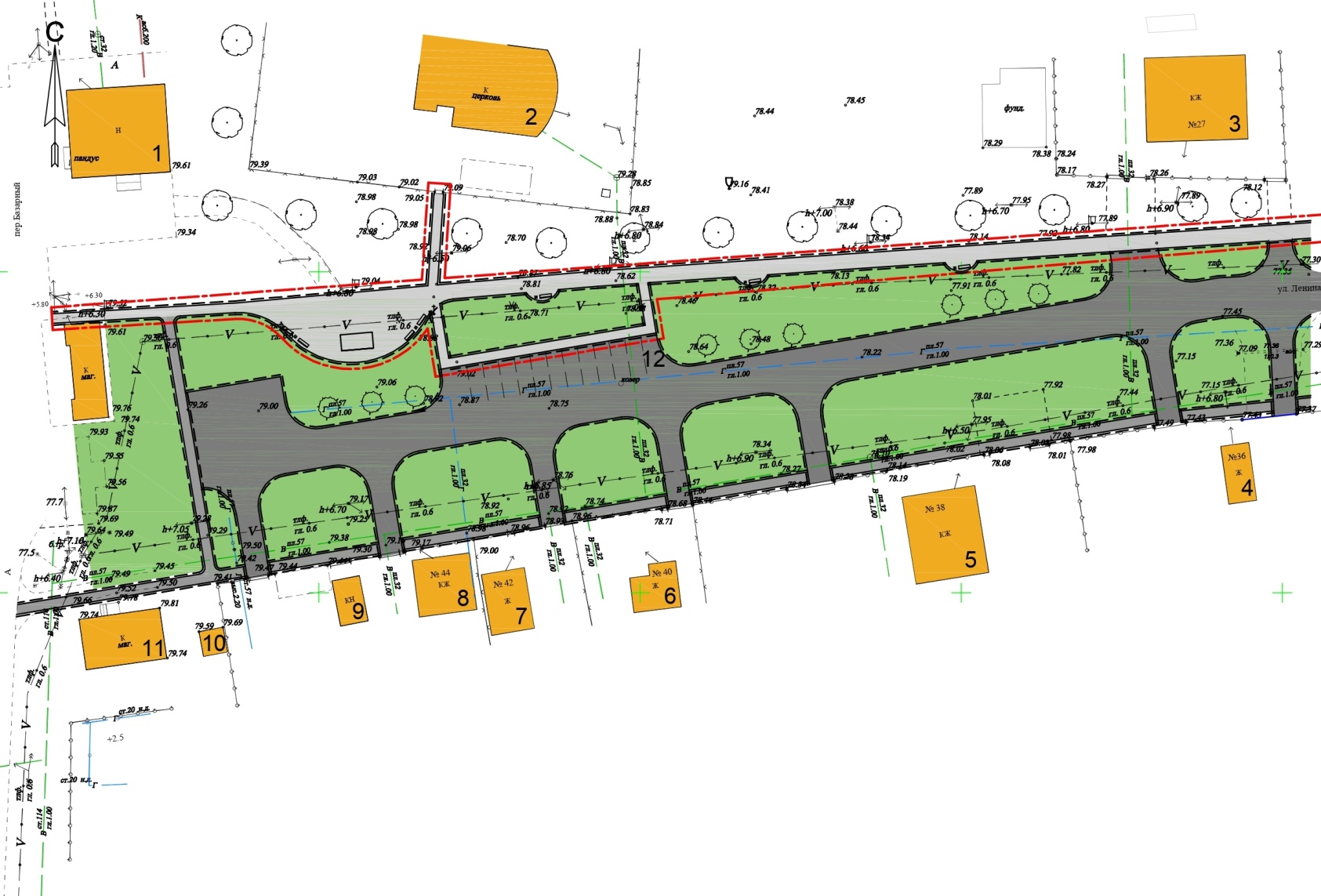 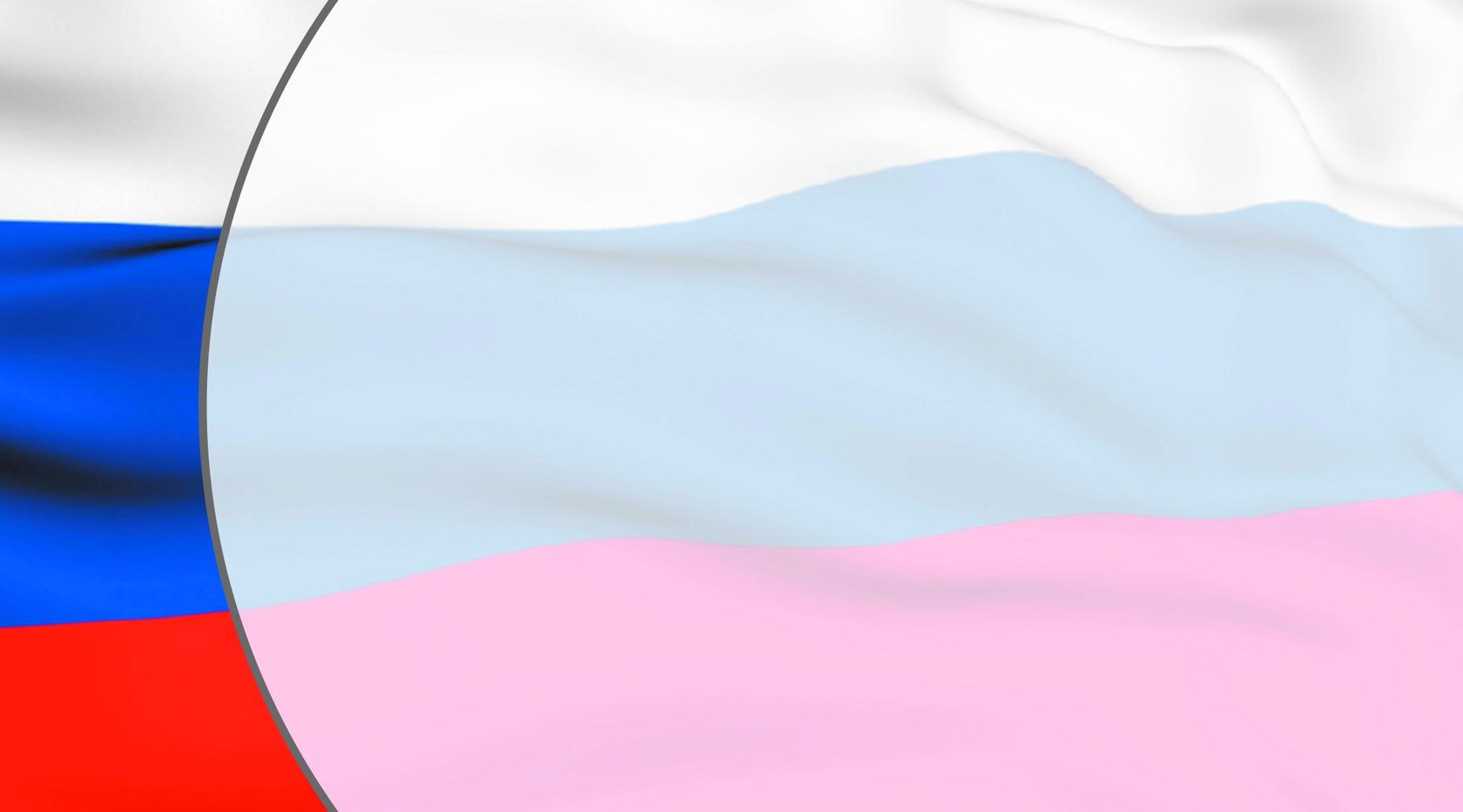 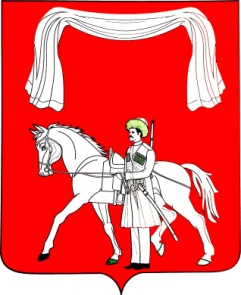 Площадь застройки  территории 3232 кв. м
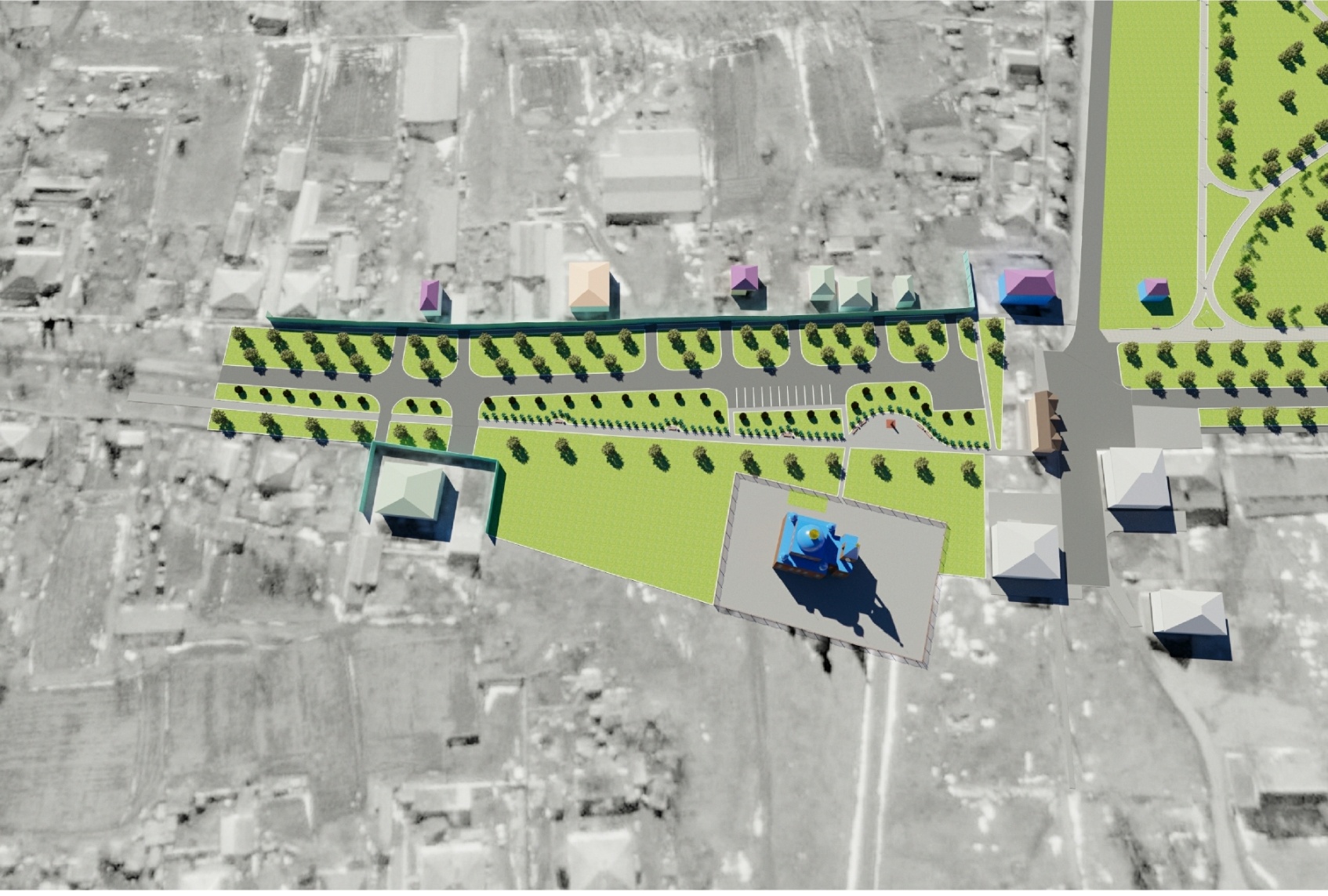 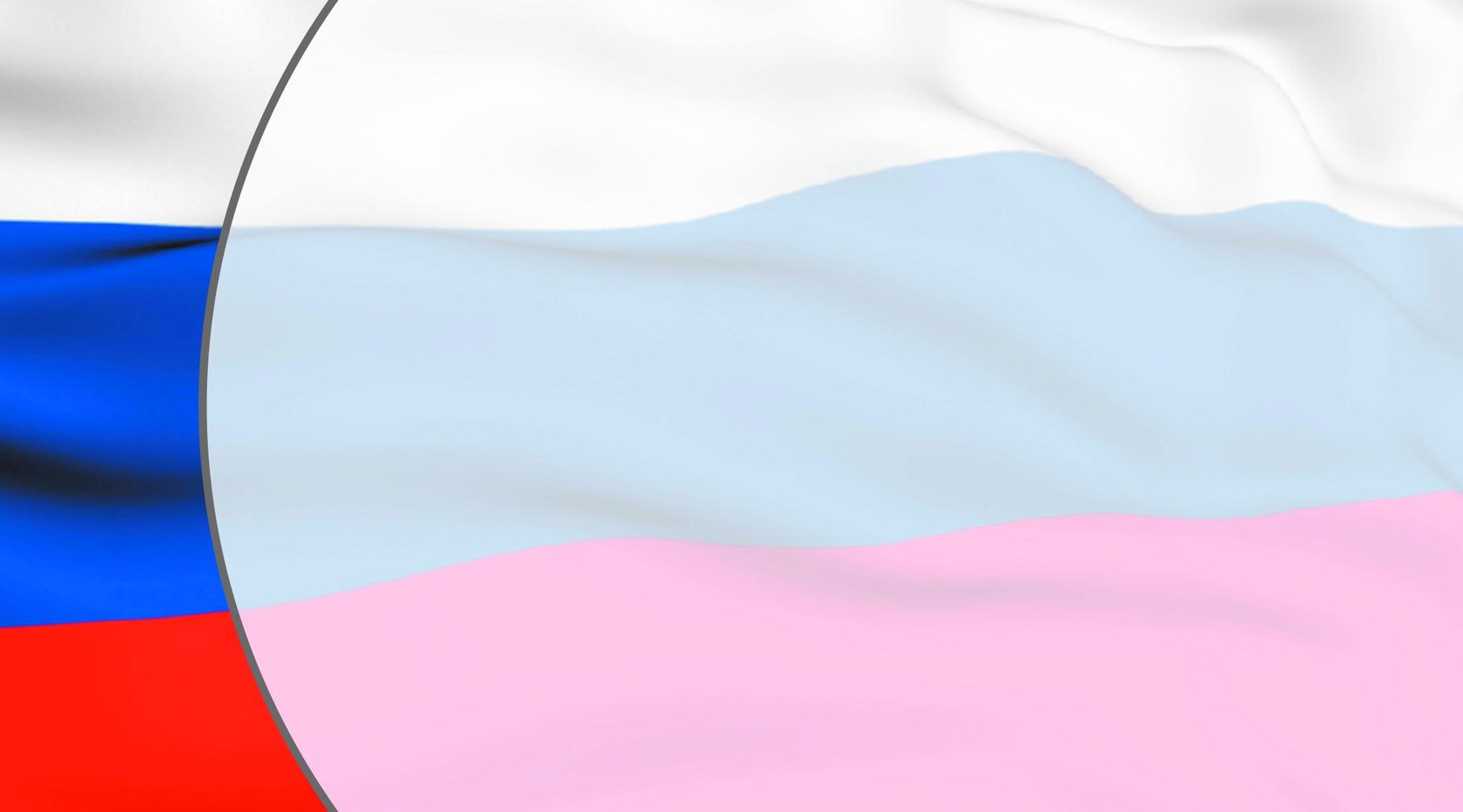 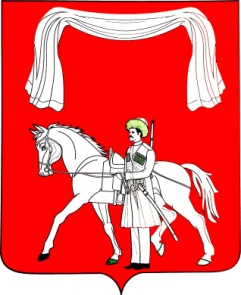 Предусмотрена установка памятных знаков:- «Труженикам тыла»; - «Ликвидаторам ядерных катастроф»; - «Участникам боевых действий в Афганистане»; - «Казакам основавшим станицу Ильинскую»; - «Участникам локальных войн и конфликтов»;
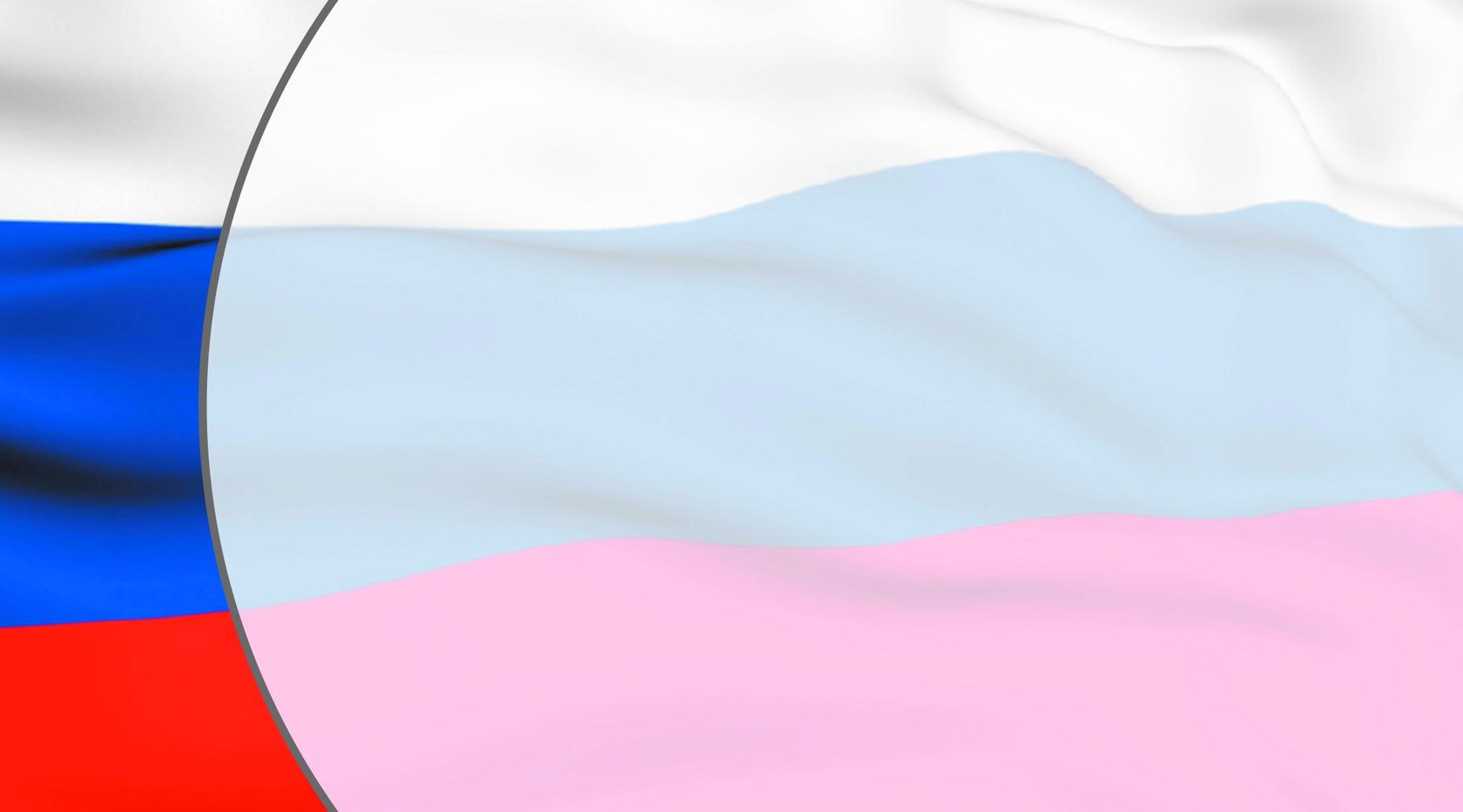 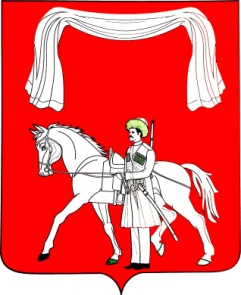 Памятный знак                         «Ликвидаторам ядерных катастроф»
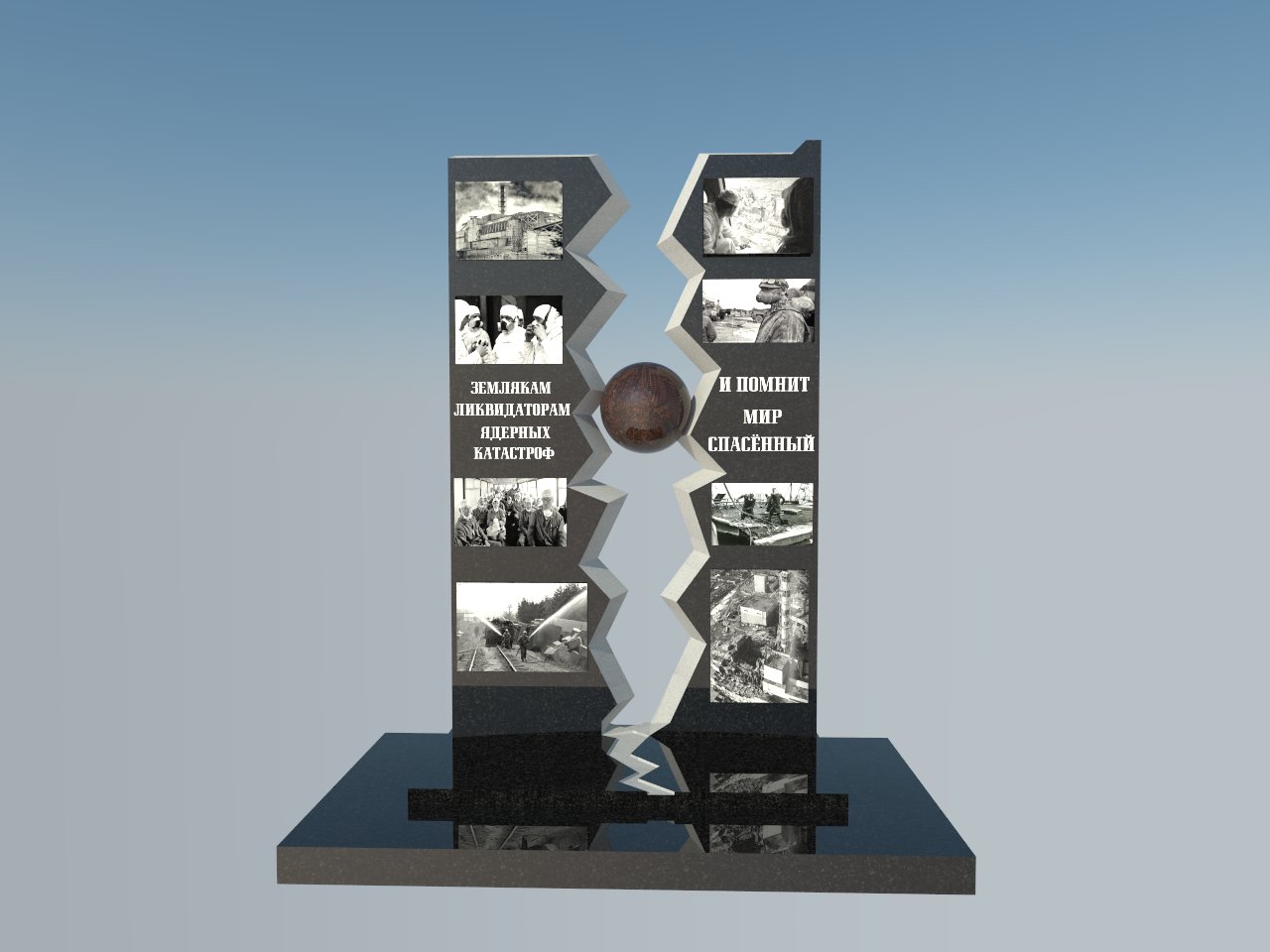 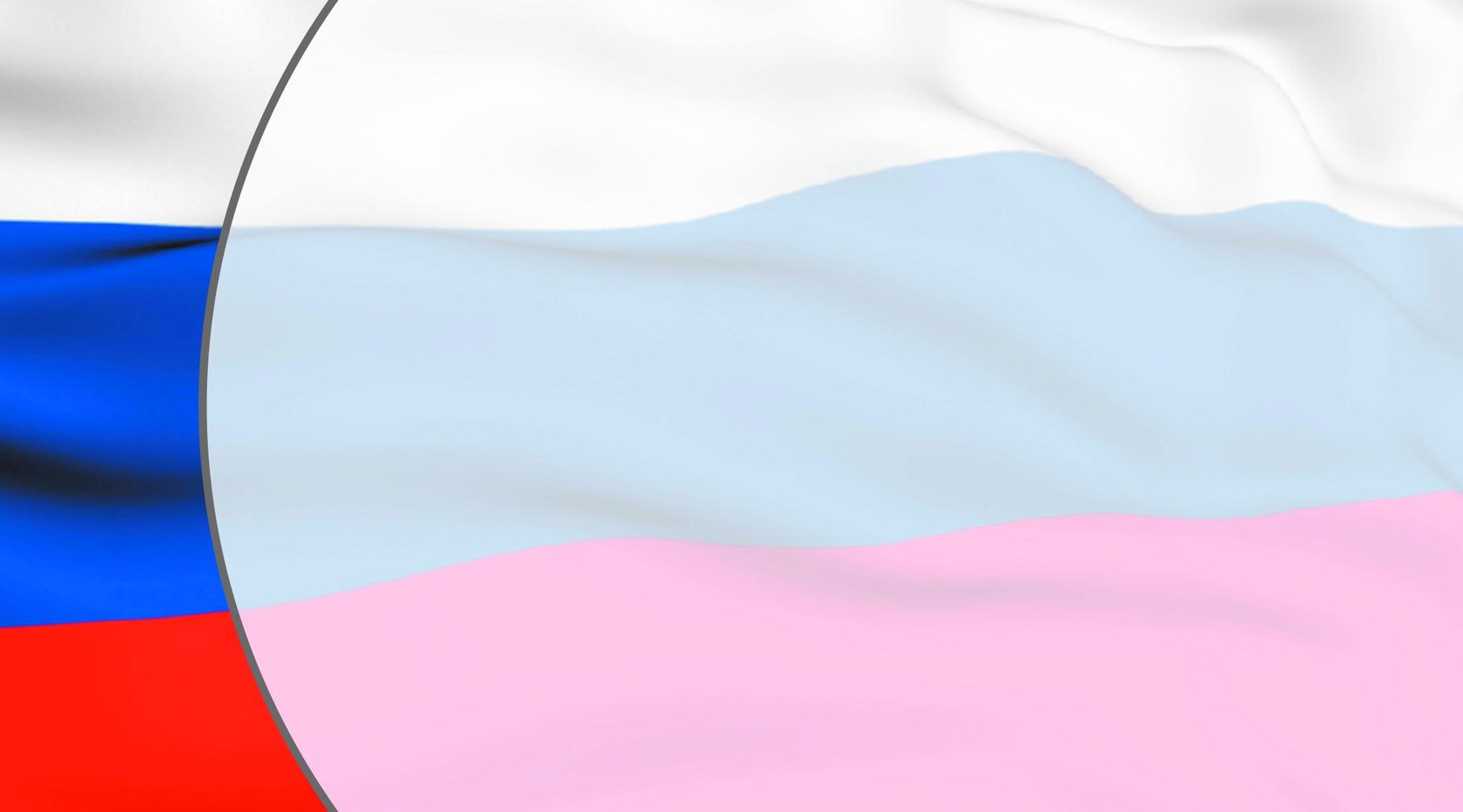 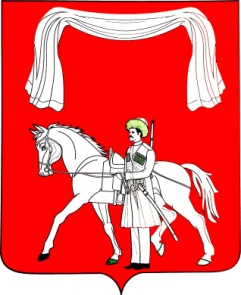 Памятный знак                               «Участникам боевых действий в Афганистане»
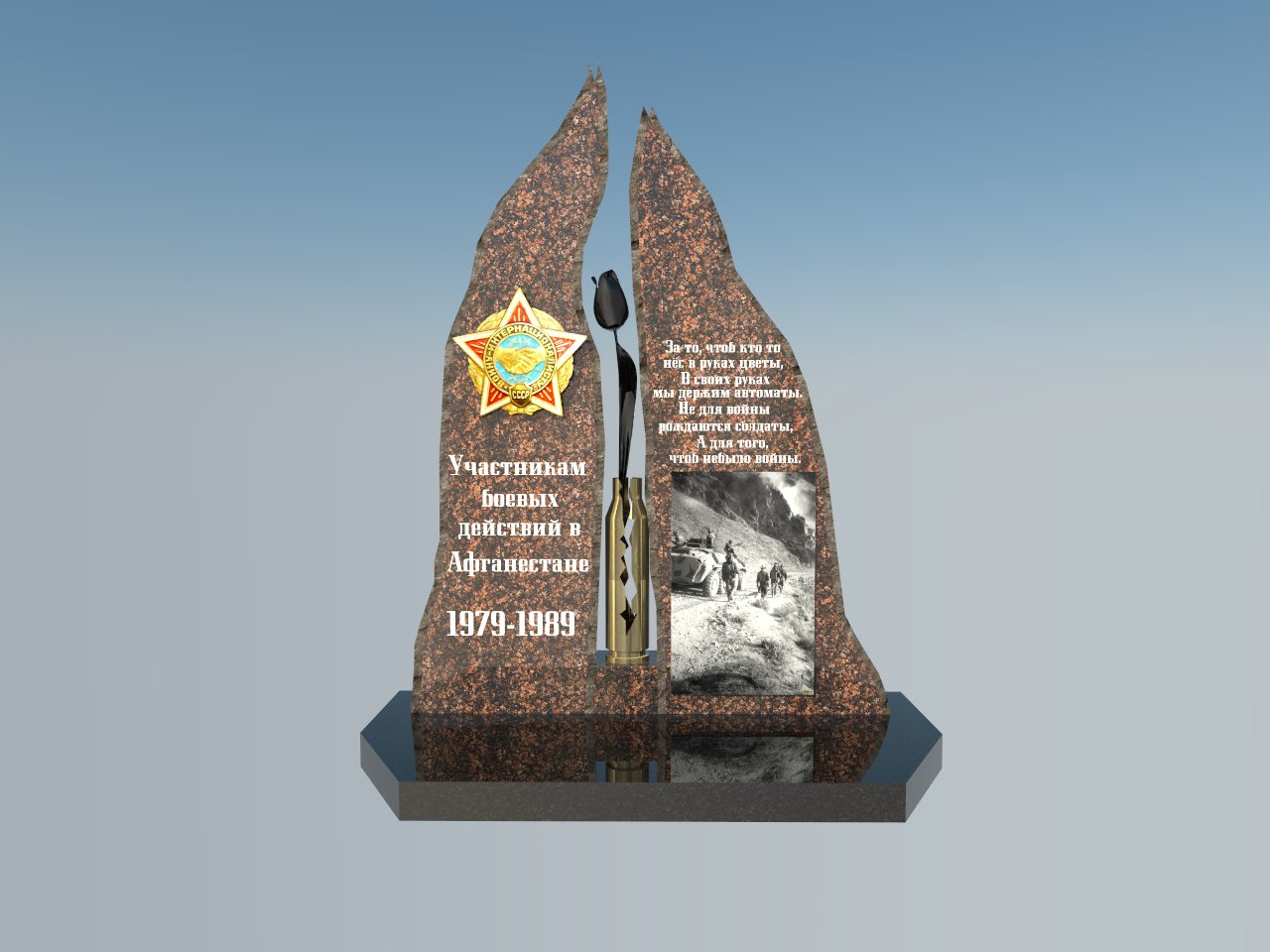 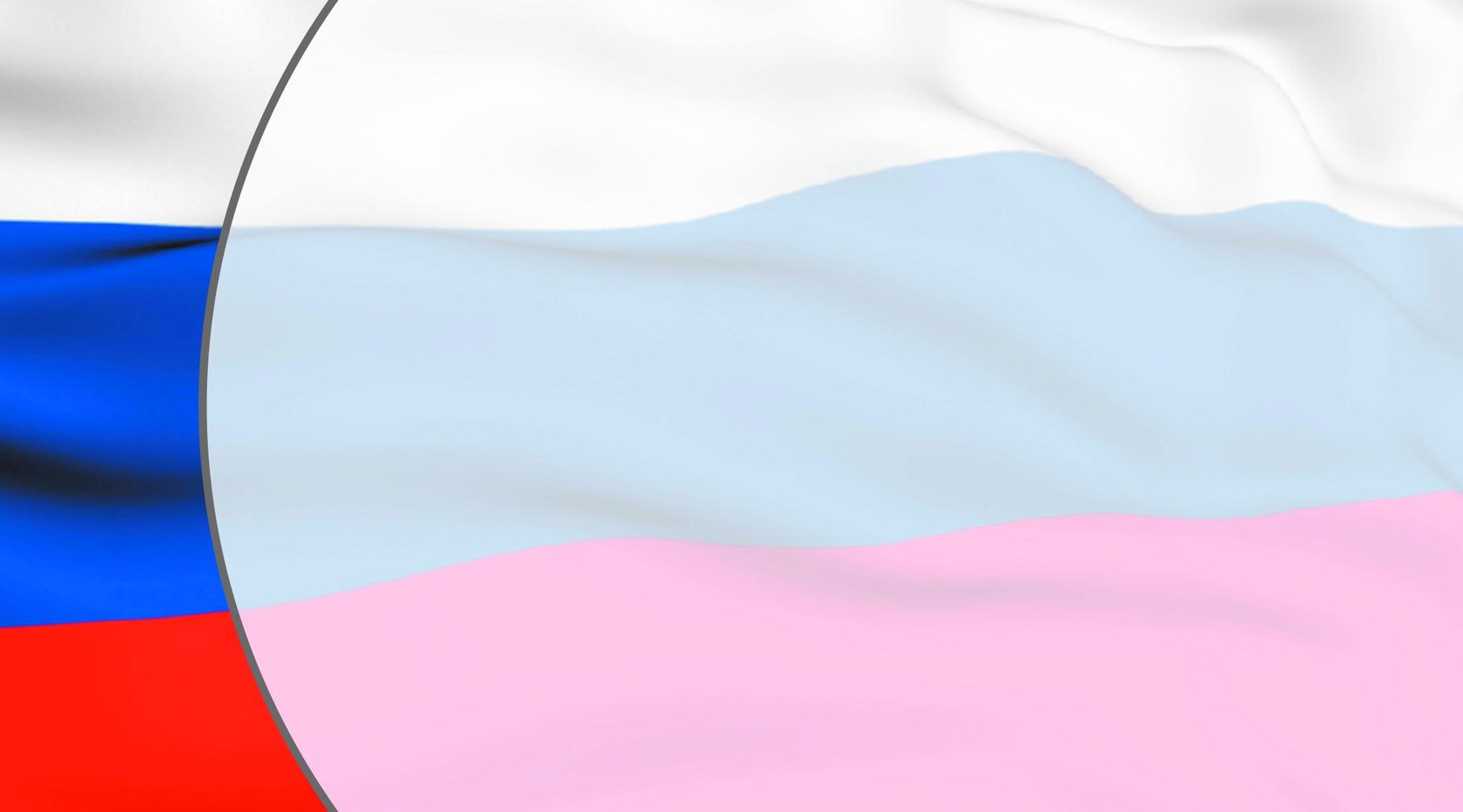 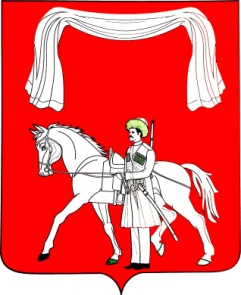 Памятный знак                               «Казакам основавшим станицу Ильинскую»
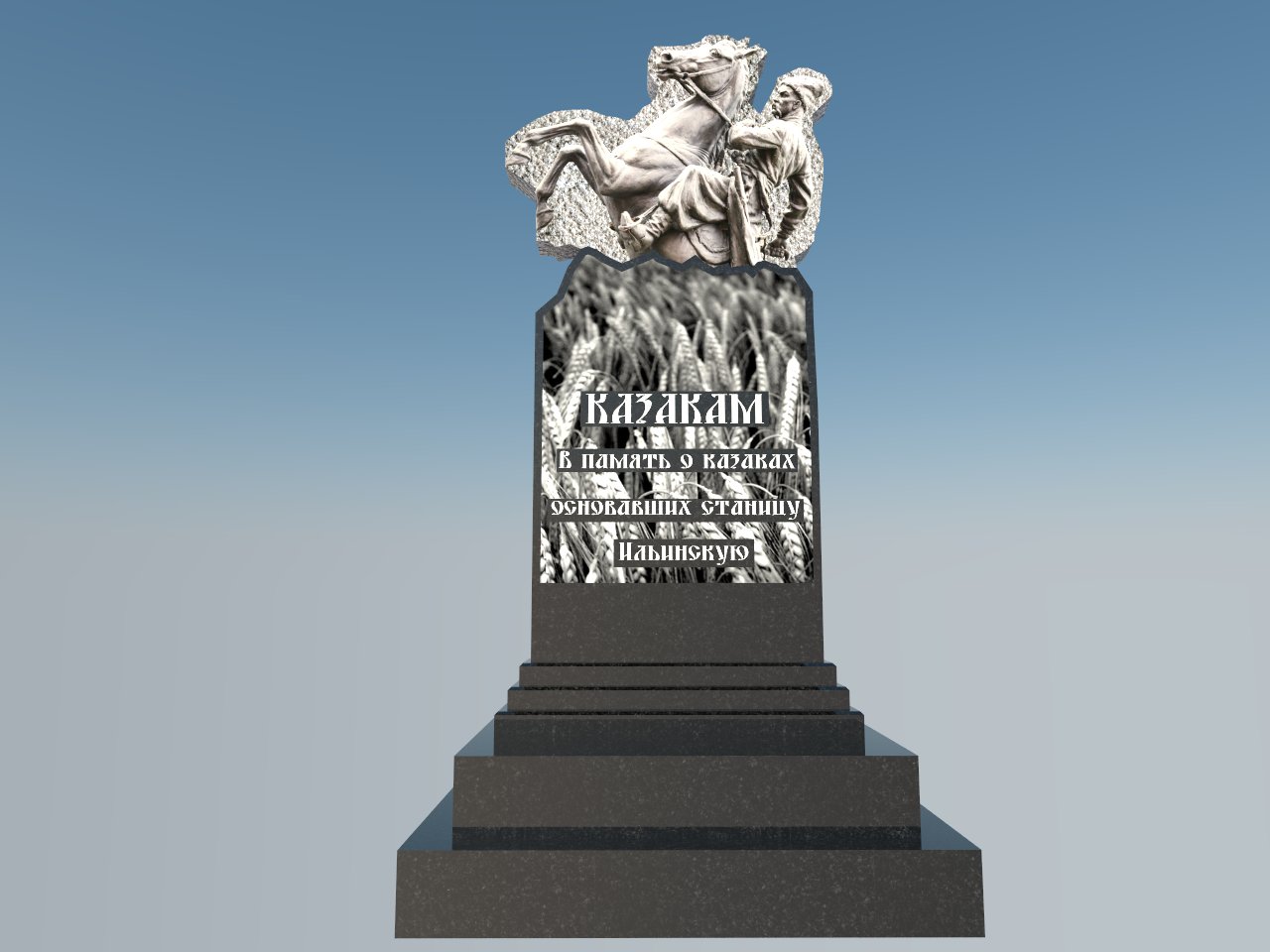 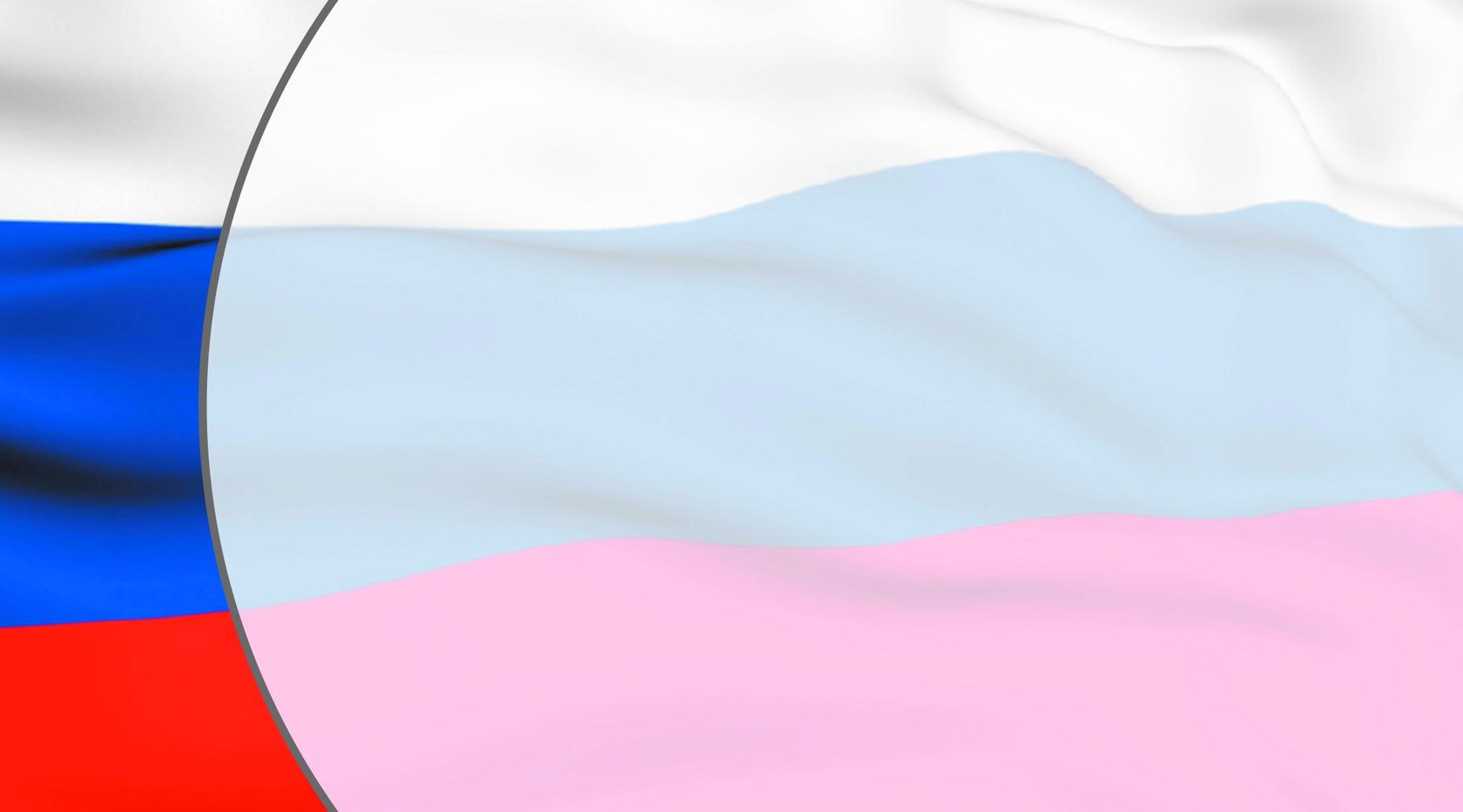 Памятный знак                               «Участникам локальных войн и конфликтов»
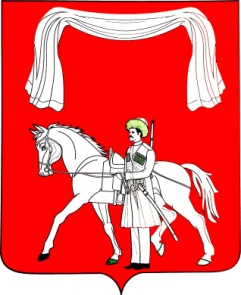 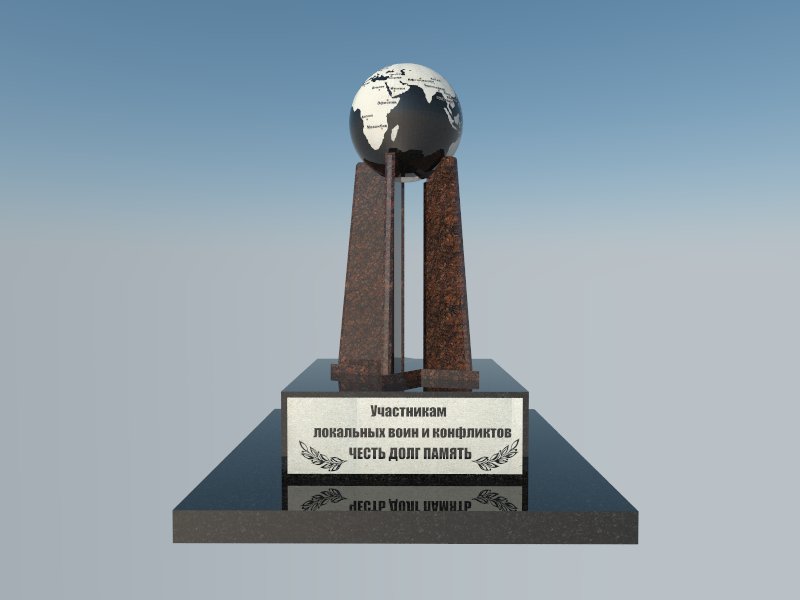 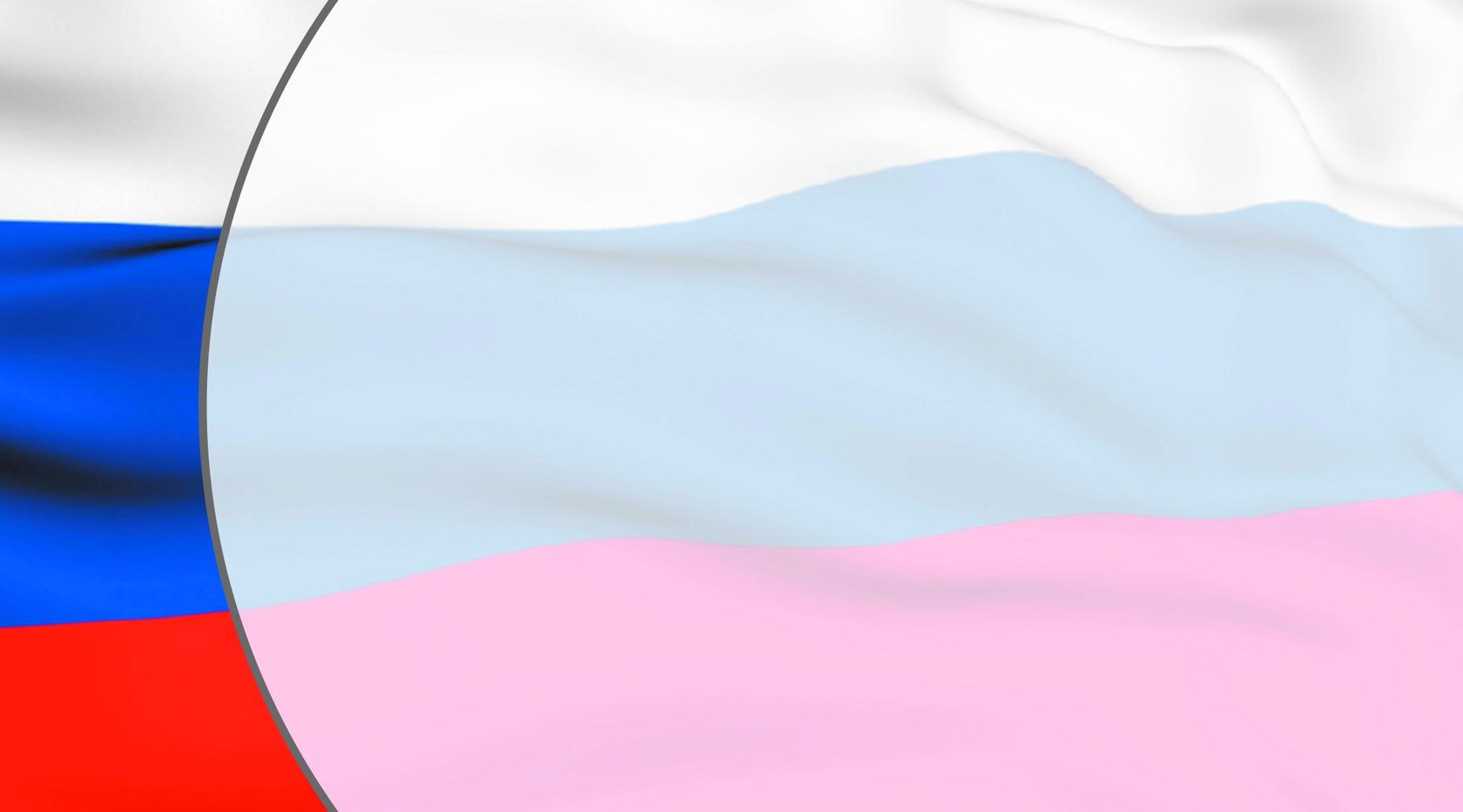 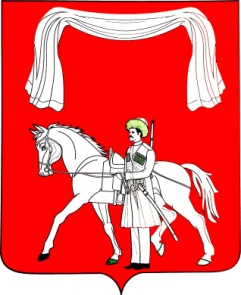 Памятный знак                               «Труженикам тыла»
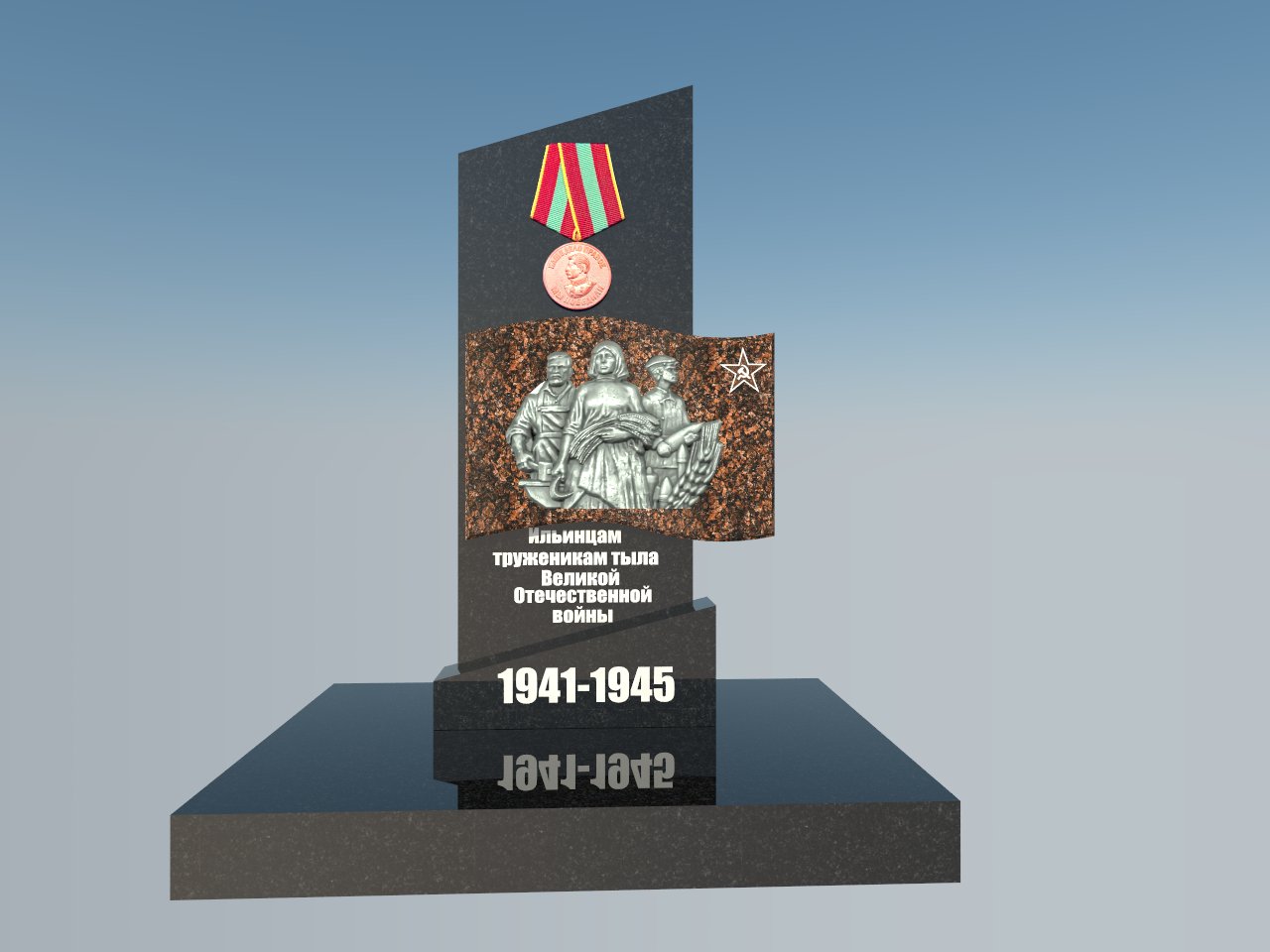